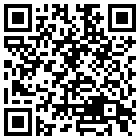 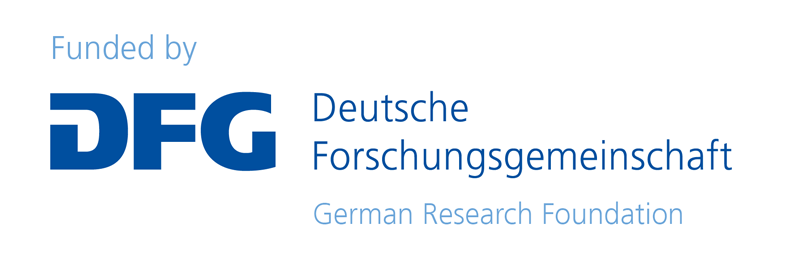 HS 4.1 EGU23-6096
pico - 4.14
28 APRIL FRIDAY
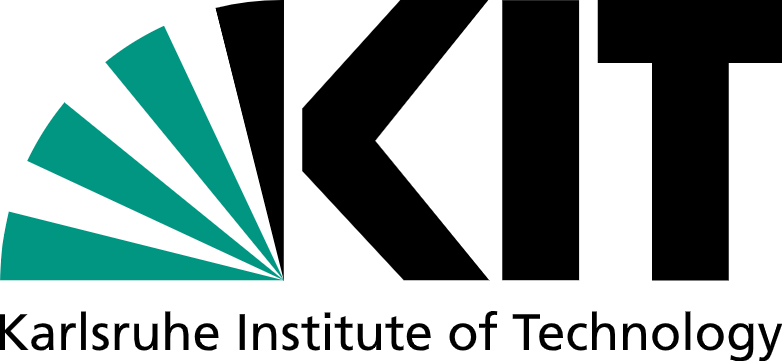 Representative Hillslope Approach for Modeling Flash Flood Generation in Ungauged Catchments
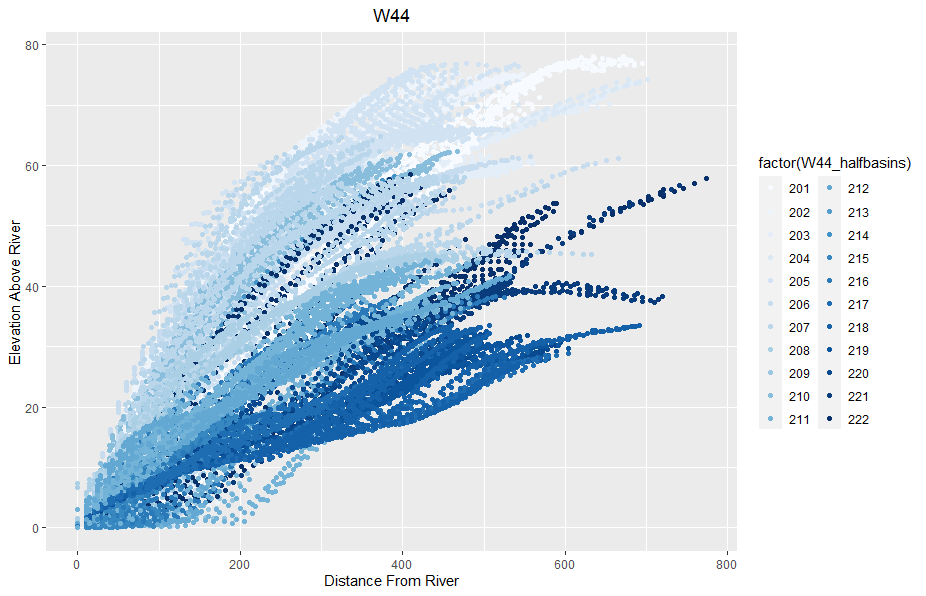 ASHISH MANOJ J
Franziska Villinger
 Mirko Mälicke
Ralf Loritz
Erwin ZehE
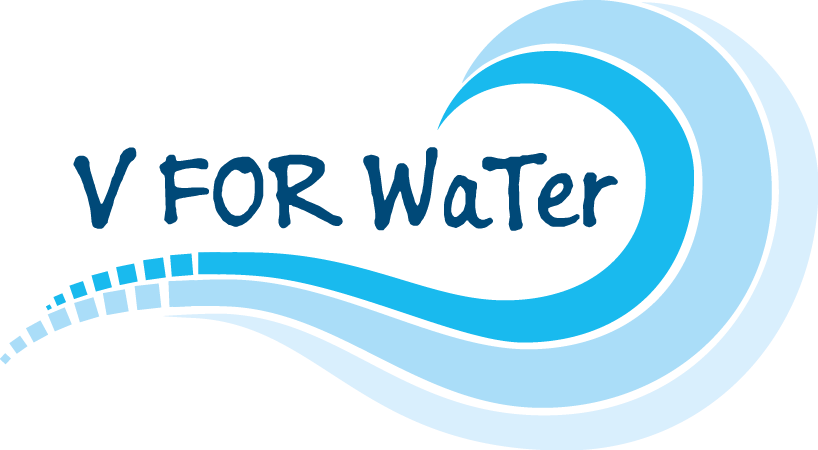 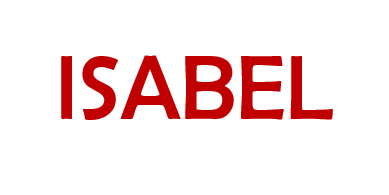 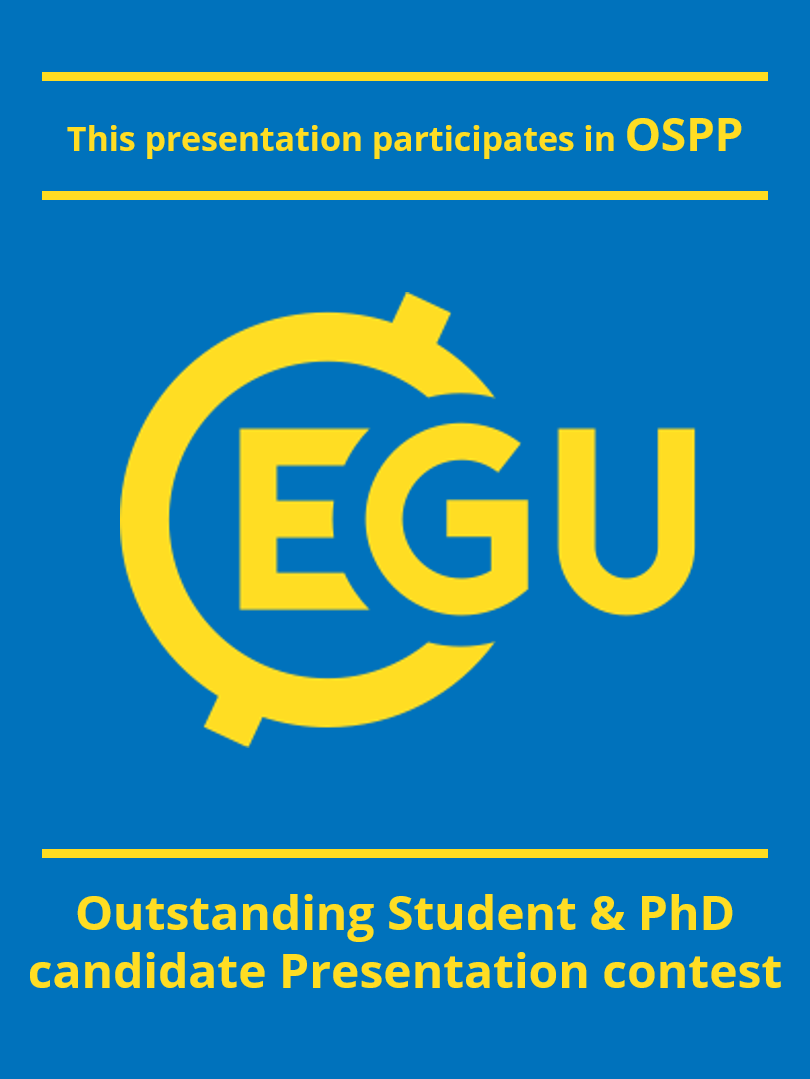 INSTITUTE OF WATER AND RIVER basin management – CHAIR OF hydrology
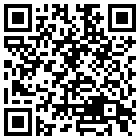 Pitch slide
Data driven
approaches
Reanalysis
Datasets
Representative
Hillslope
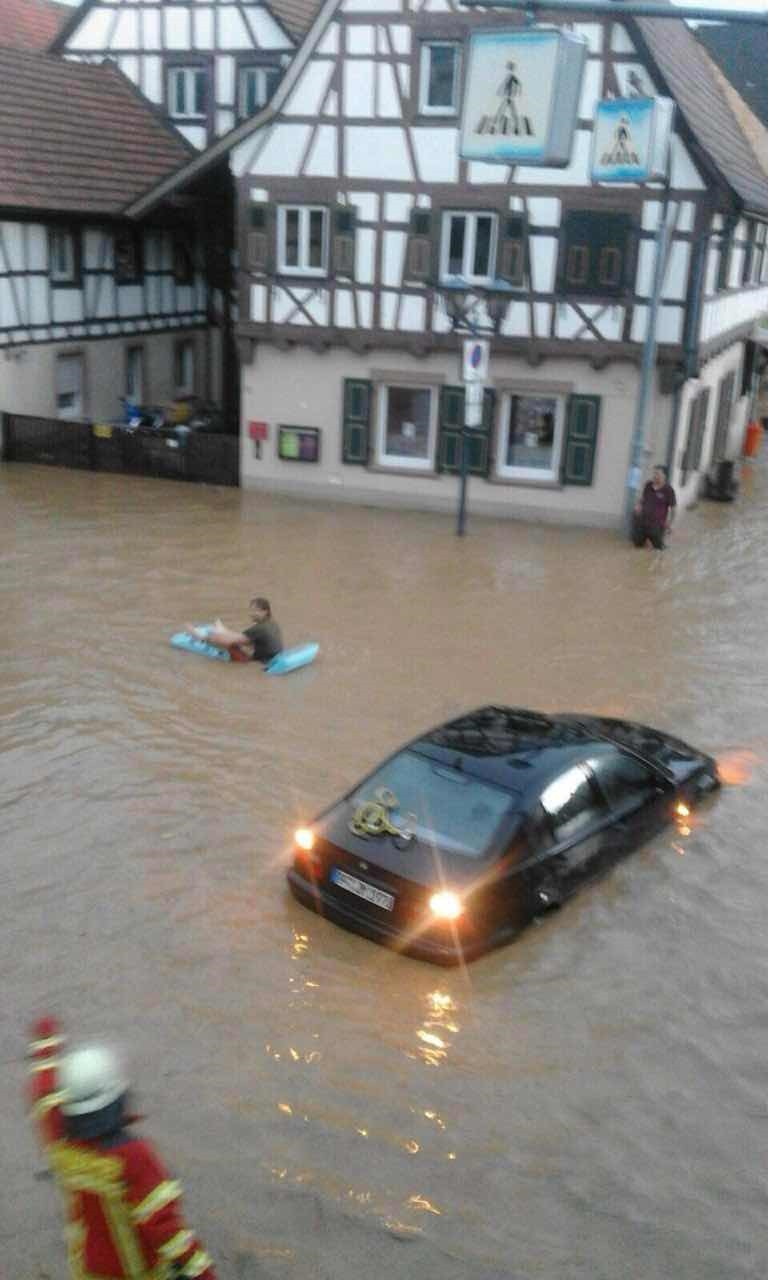 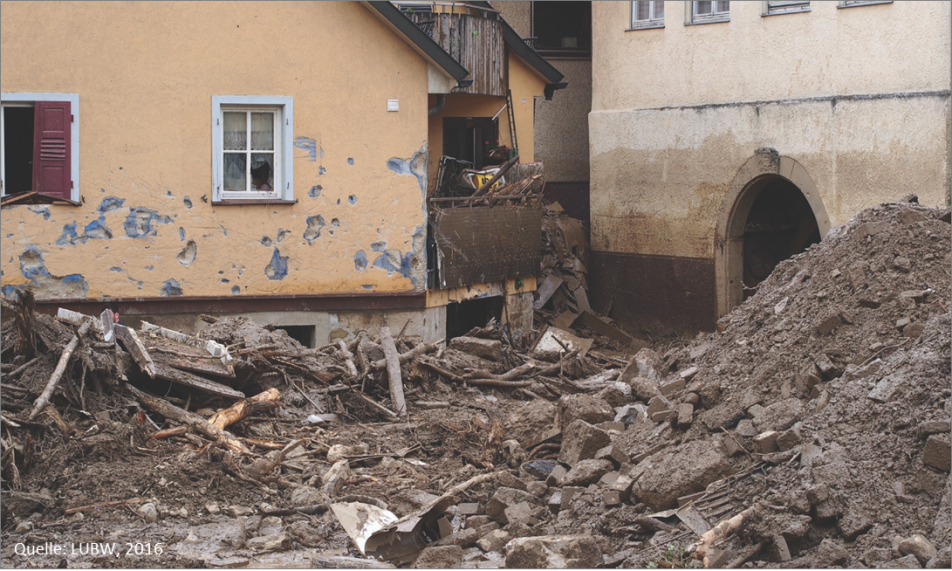 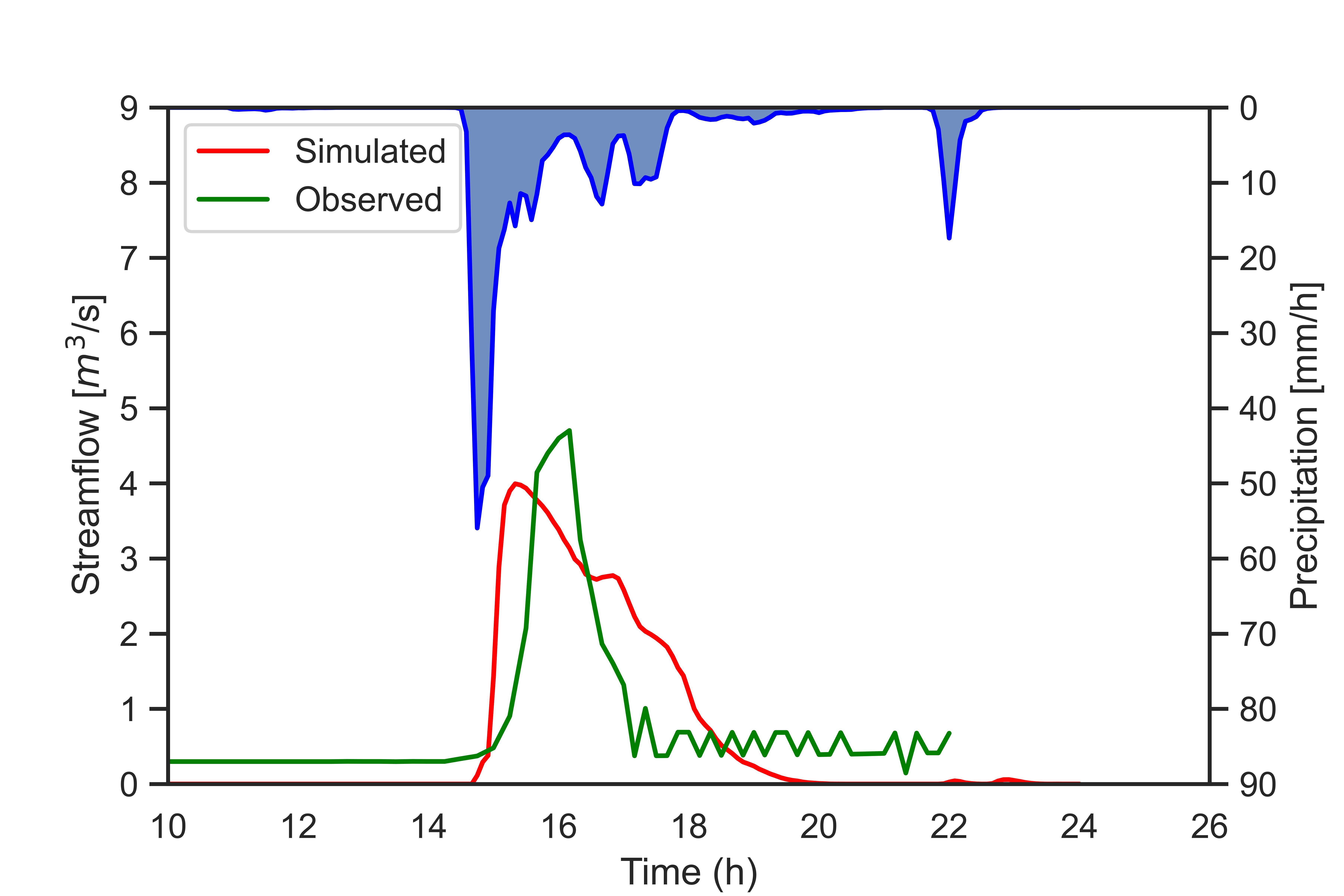 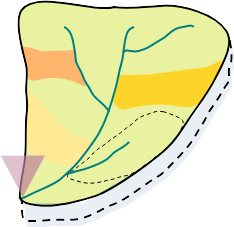 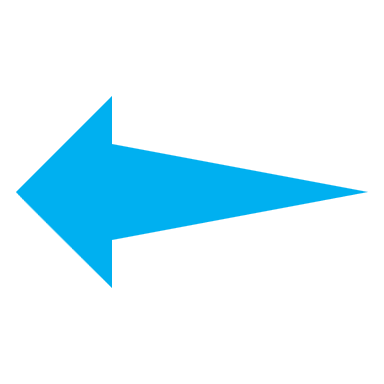 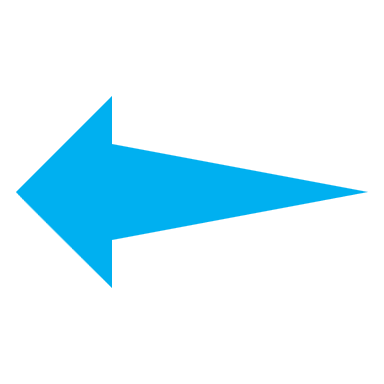 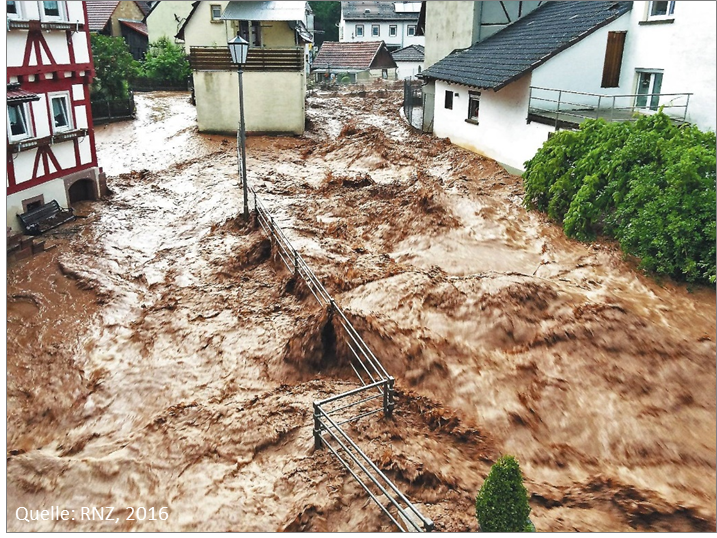 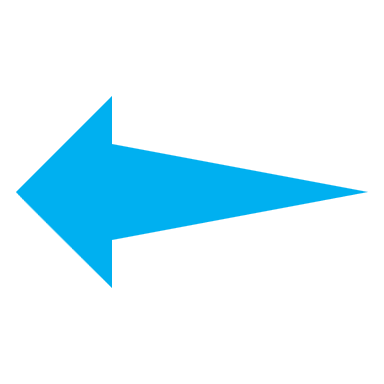 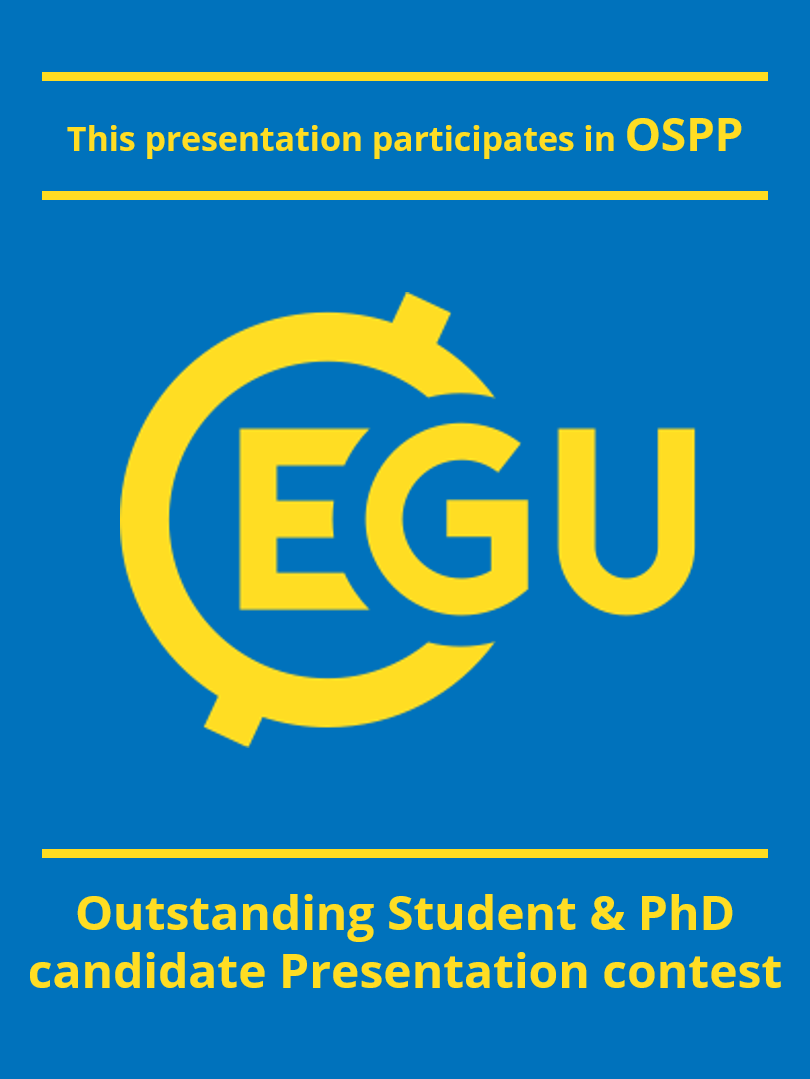 2
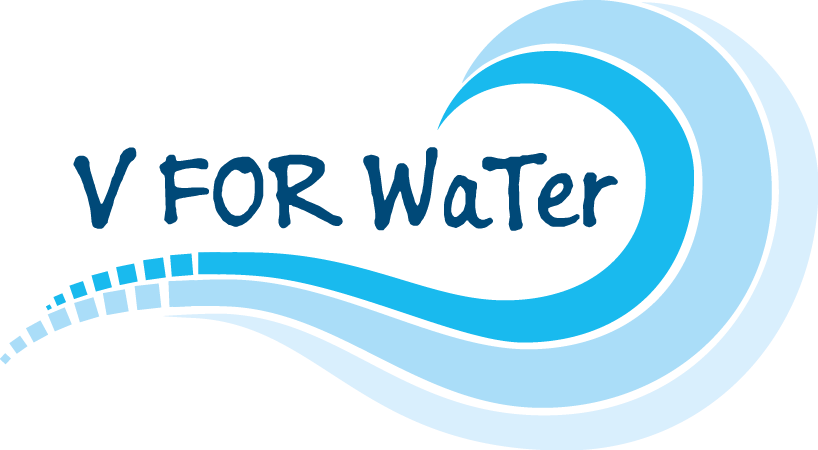 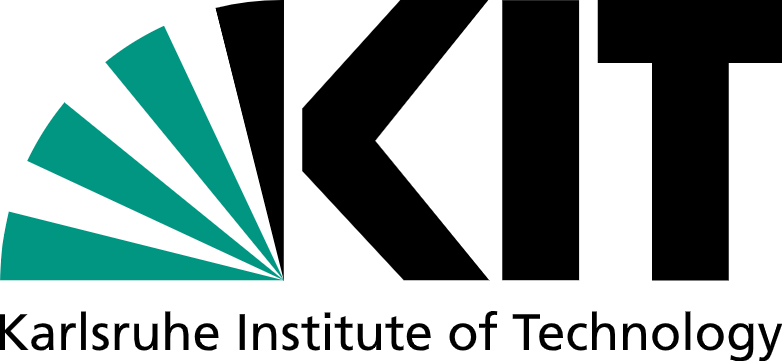 pico - 4.14
Learning from ipcc ar6
Motivation
click here for easy navigation
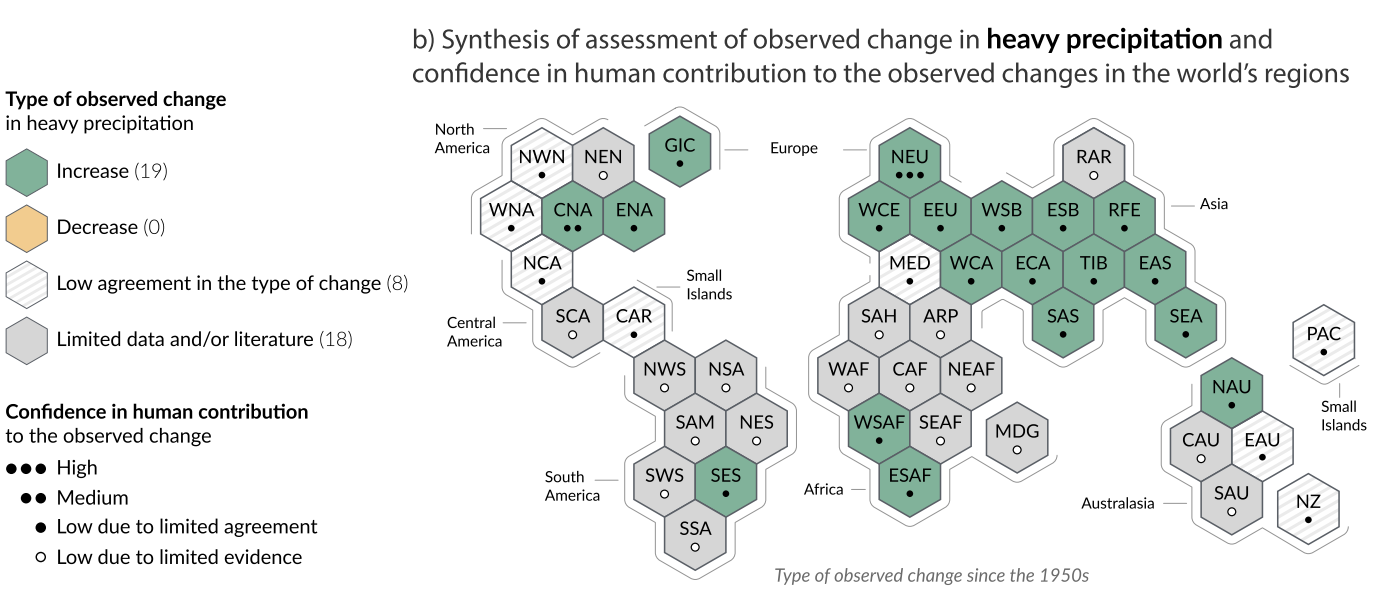 Objectives
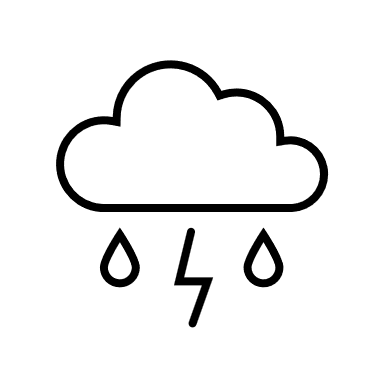 Hillslope
CATFLOW
RO1
RO2
RO3
Unprecedented increase in extreme precipitation episodes: Clausius – Clapeyron Scaling
Leading to regional flood hazard changes
3
END
IPCC, 2021: Climate Change 2021: The Physical Science Basis. Contribution of Working Group I to the Sixth Assessment Report of the Intergovernmental Panel on Climate Change
OBJECTIVES (RO)
Motivation
Can gridded climate datasets be leveraged to provide information about catchment water dynamics in such regions?
Most such events occur in regions without long-term in situ datasets. Furthermore, climate change - amplifies sub-daily and small-scale events.
Conceptual models cannot capture the dynamics of such intensity-controlled events. (Varying runoff coefficient within the event). Fully distributed models are computationally intensive.
Not feasible to calibrate models for each event and catchment.
RESEARCH OVERVIEW
Objectives
How does a physically based hillslope approach performs in characterising the flash flood occurrences?
Hillslope
CATFLOW
Can the calibrated set-up be transferred to other catchments within the same hydrological landscape?
RO1
RO2
RO3
4
END
REPRESENTATIVE HILLSLOPE
Motivation
THE METHOD
single hillslope1,2 as a parsimonious representation of a catchment
Objectives
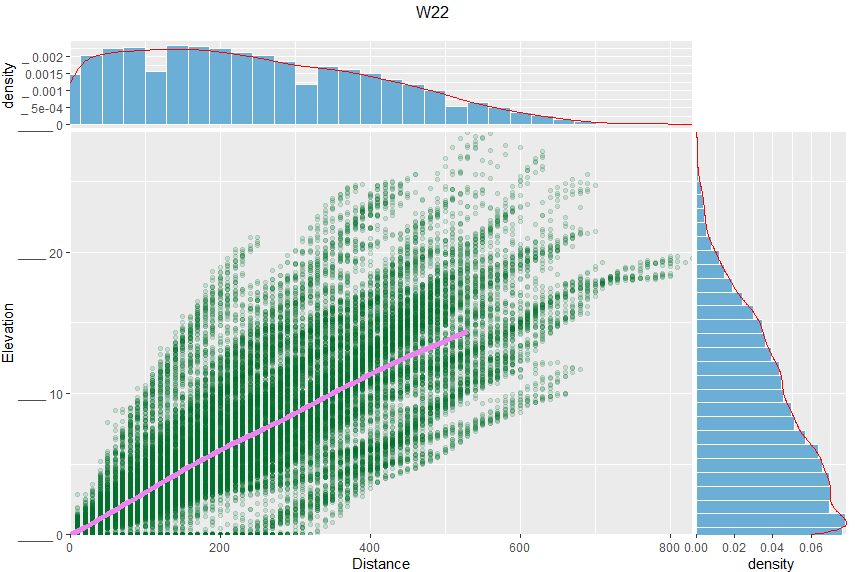 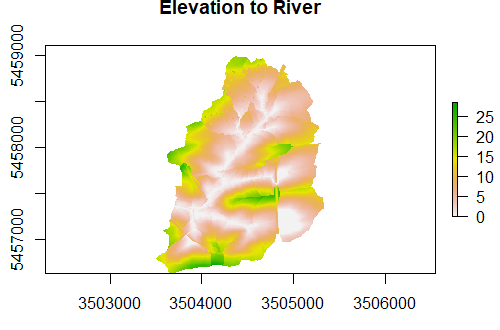 Hillslope
CATFLOW
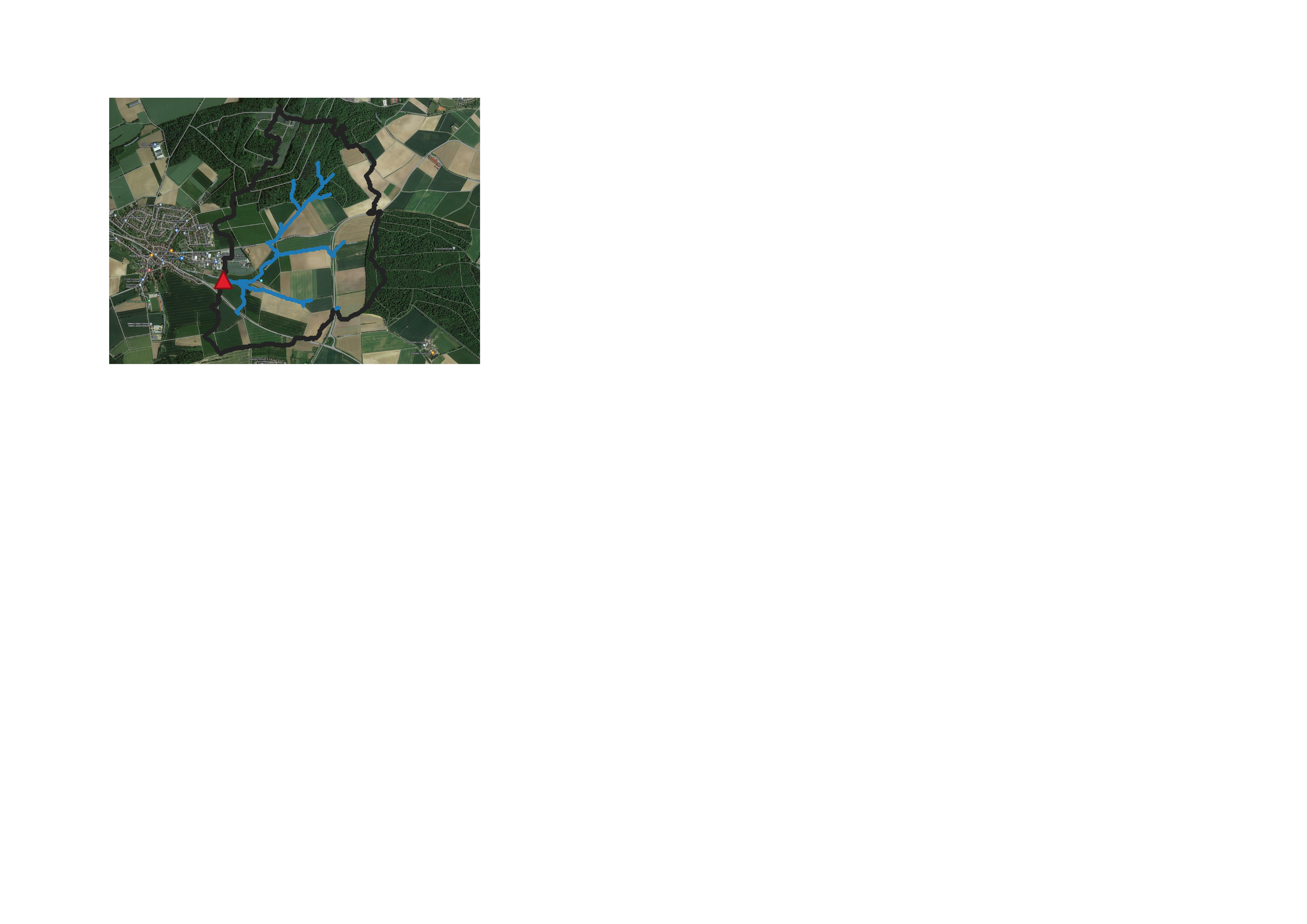 RO1
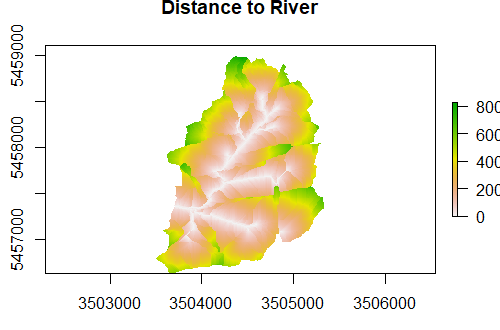 RO2
RO3
5
END
1) Loritz et al. 2017
2) Loritz et al. 2018
CATFLOW1,2
Motivation
THE MODEL
Spatially distributed hillslope scale model – curvilinear orthogonal coordinates 
Soil water dynamics – a mixed form of the Darcy-Richards equation, 
Overland flow – 1D Saint Venant equation
Objectives
Hillslope
CATFLOW
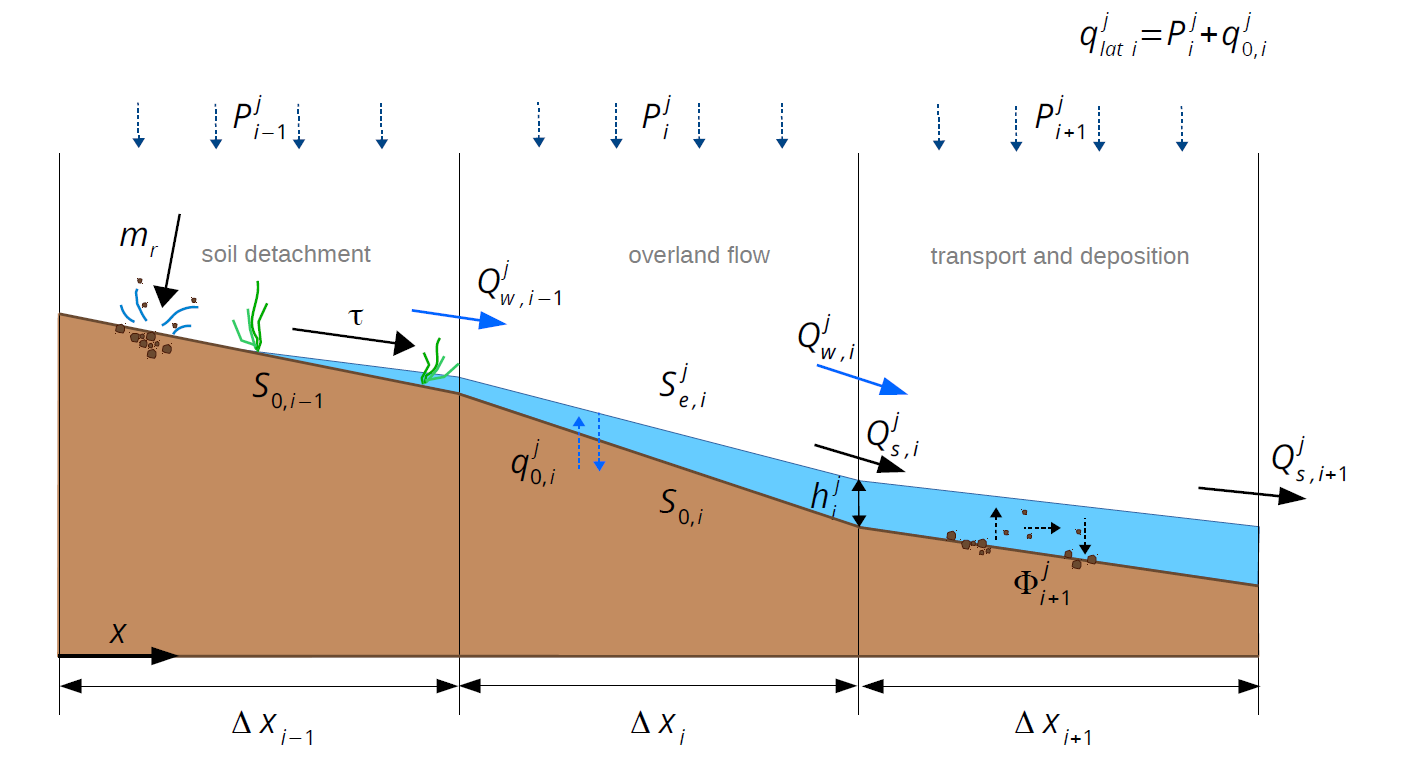 RO1
RO2
RO3
6
END
Maurer, 1997
Zehe et al., 2001
R01 – yearly model
Motivation
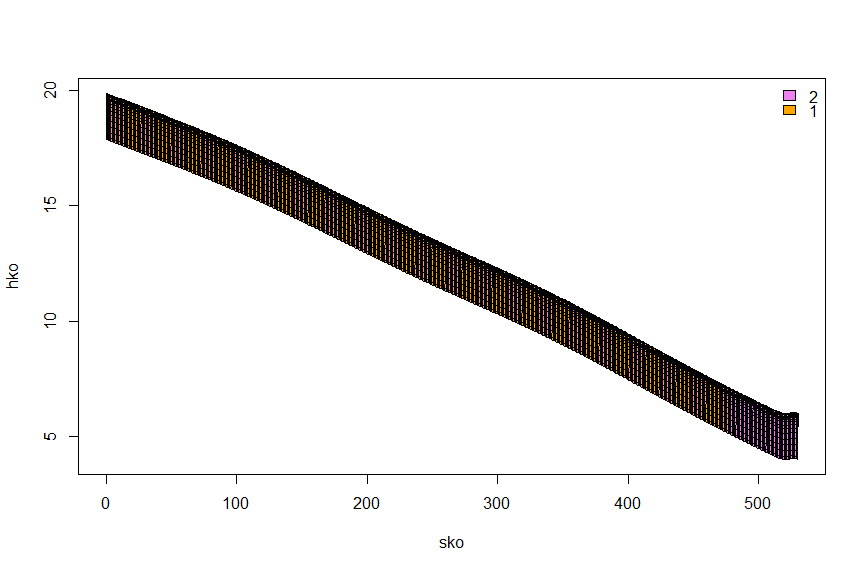 Model run with climate data
Hillslope model (W22) - ERA5 Land climate forcings
Spin-up run of 1 year with initial soil moisture 
    (3 layers) conditions from ERA5
Model then runs for an entire calendar year
Model soil moisture states compared with ERA5
CATFLOW (0 – 5cm) with ERA5 Volumetric soil water layer 1 (0 – 7cm)
In general,  the dynamics are captured well
Calibrate the Strickler coefficient at the yearly scale
Objectives
Hillslope
CATFLOW
RO1
RO2
RO3
7
END
R01 – yearly model
Motivation
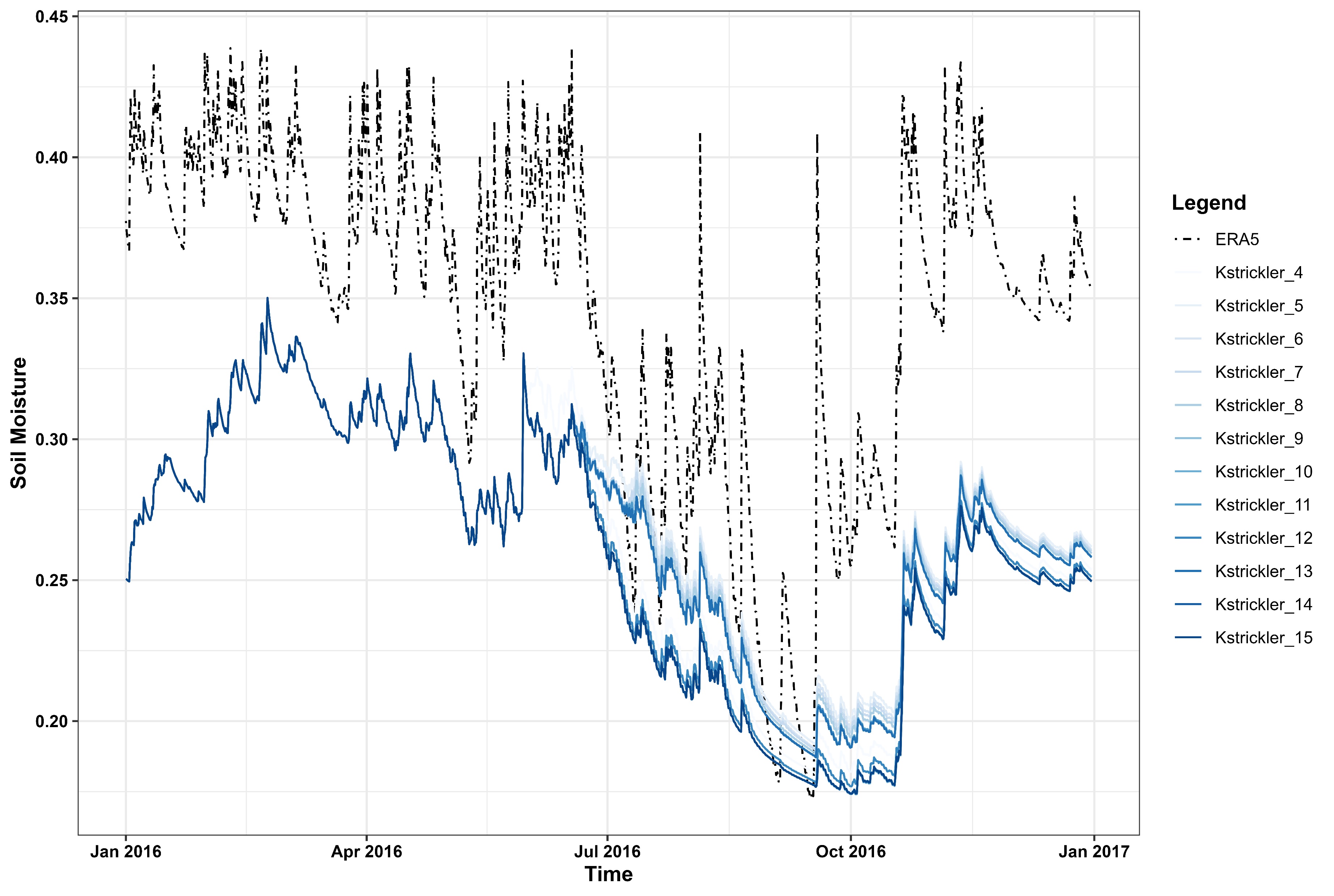 Model run with climate data
Objectives
Hillslope
CATFLOW
RO1
RO2
RO3
8
END
R02 – EVENT SCALE
Motivation
Hillslope model run with radar forcing.
Initial conditions taken from continuous simulation with ERA5 forcings
Larger recession time – need for calibration at event scale
Recession limb indicative of basin (hillslope) characteristics 
How to represent non-linearities and feedback processes during the event?
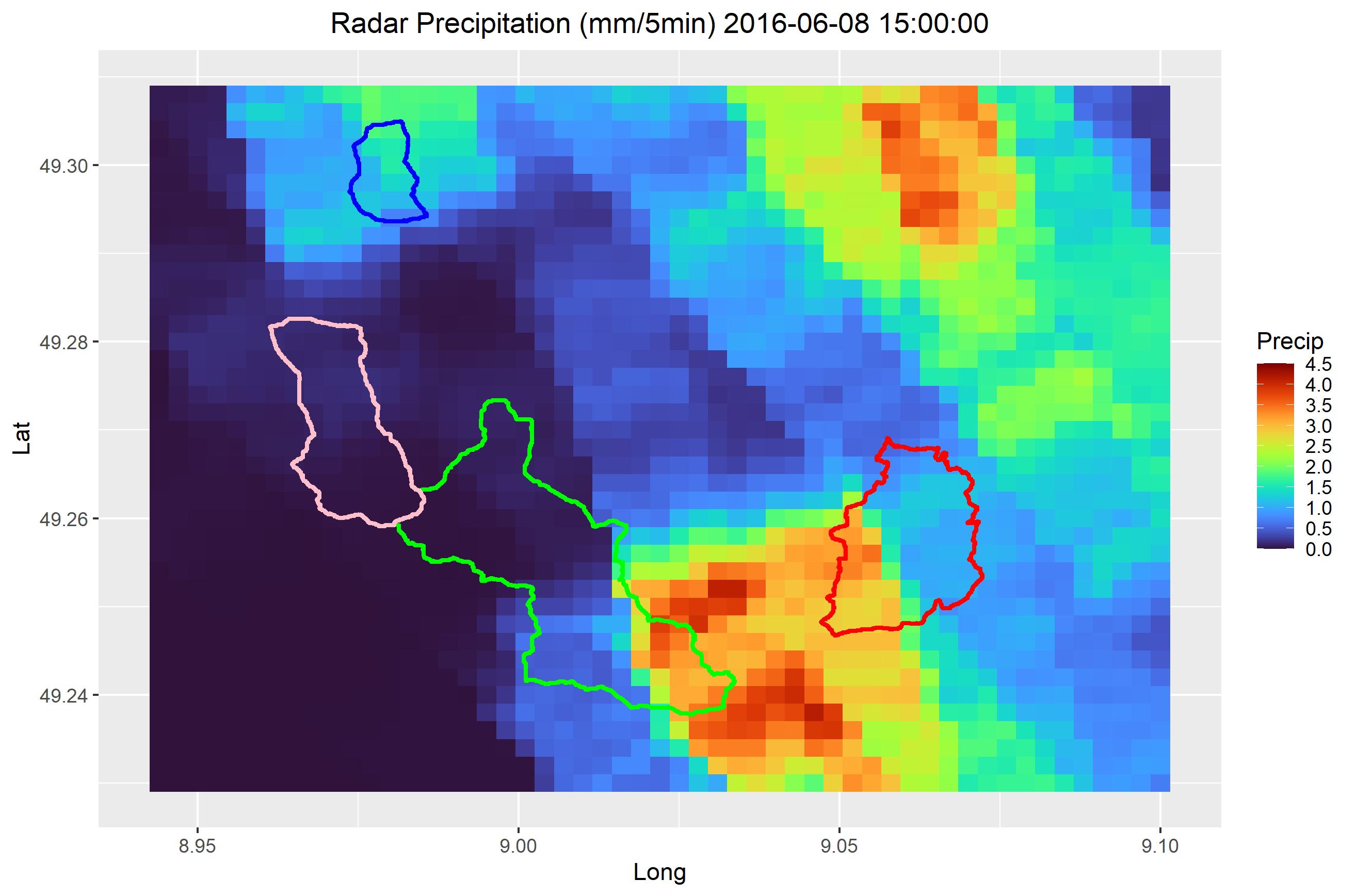 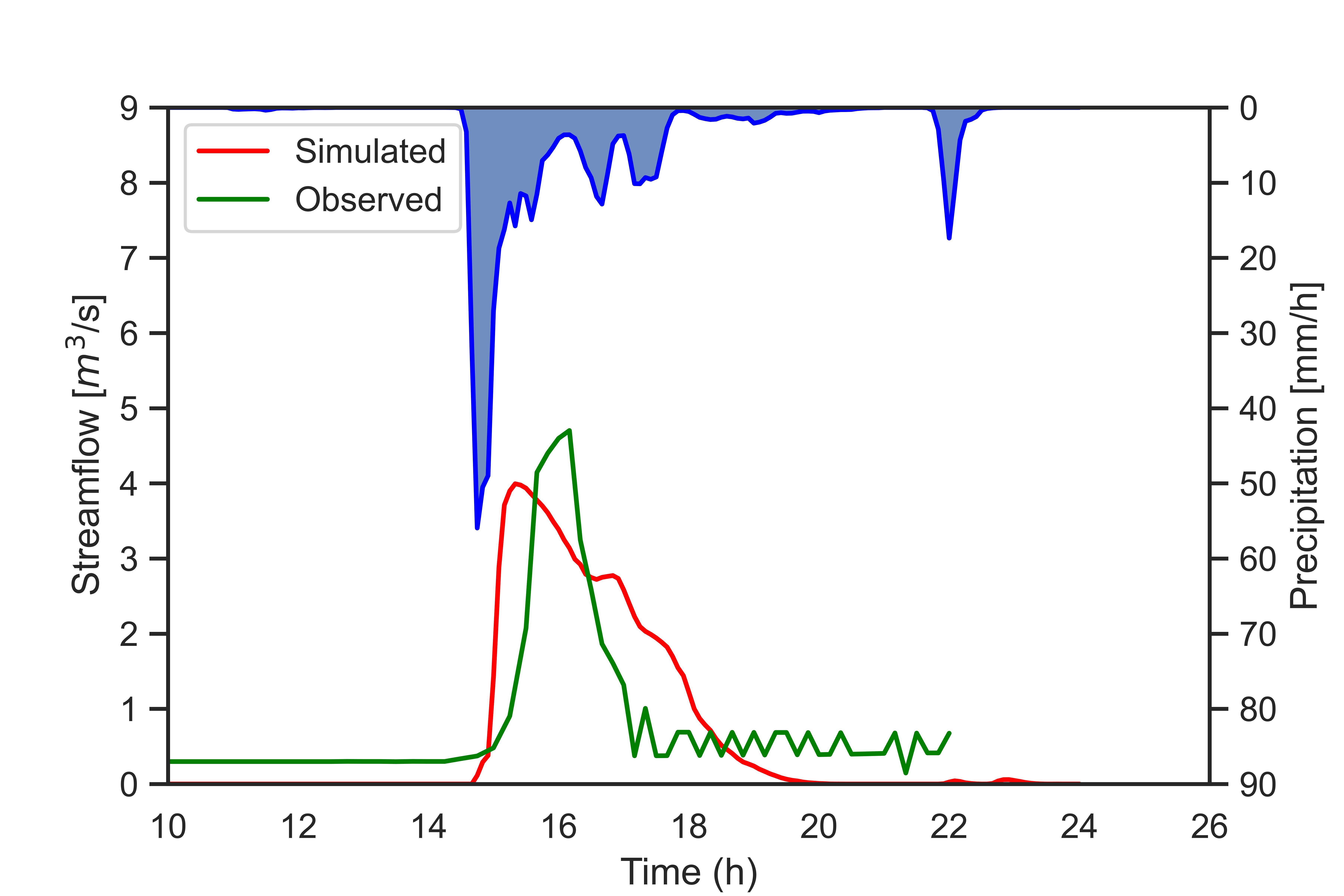 FLASH FLOOD Modeling
Objectives
Hillslope
CATFLOW
RO1
RO2
RO3
9
END
R02 – EVENT SCALE
Motivation
Flash floods – high intensity storms
Impacts aggravated by both landform and soil properties1,2 
Sediment transport, soil saturation, hydrophobic crusting, and sealing effects
Site visit in 2019 after a heavy rainfall event
Visual evidence of surface sealing at the lower part of the hillslope
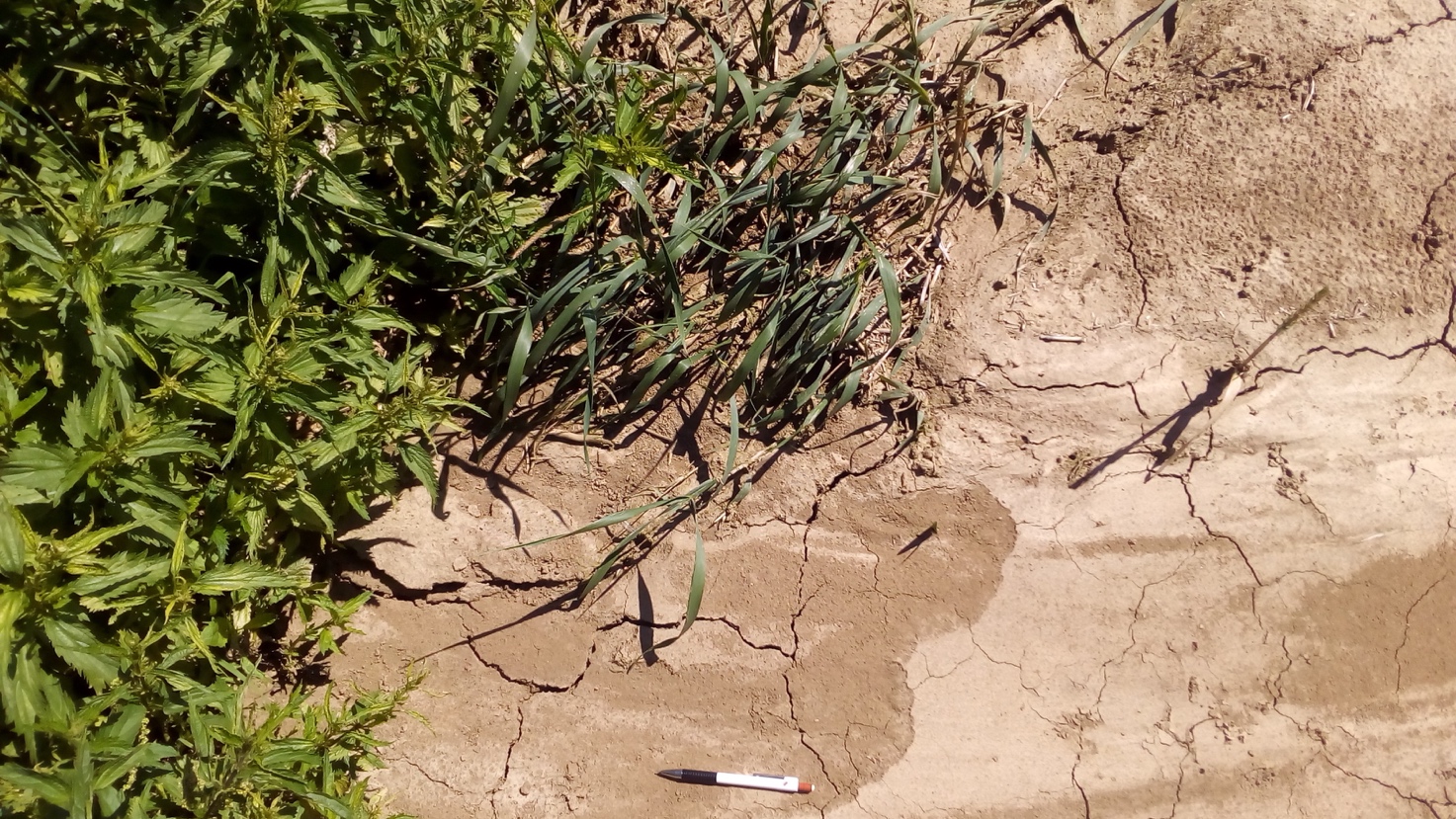 SITE VISIT - 2019
Objectives
Hillslope
CATFLOW
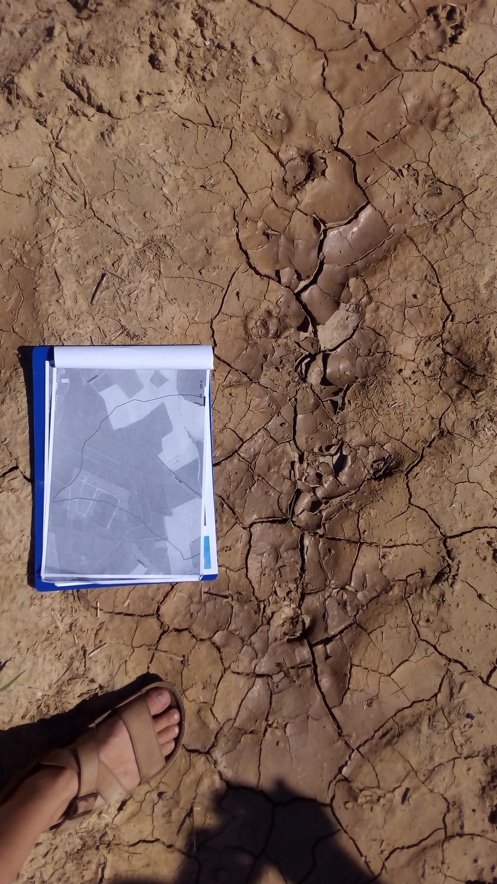 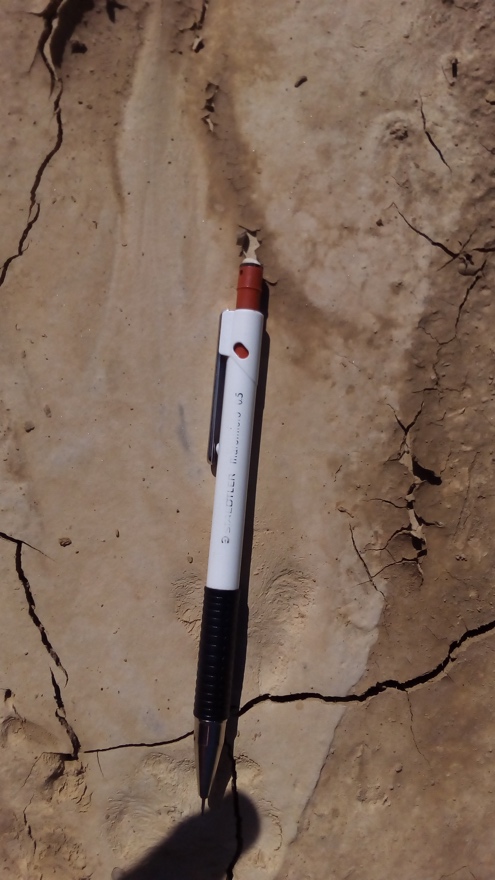 RO1
RO2
RO3
10
END
Bronstert et al. 2018
Dietze et al. 2021
© Franziska Villinger
R02 – EVENT SCALE
Motivation
HILLSLOPE dynamics
Objectives
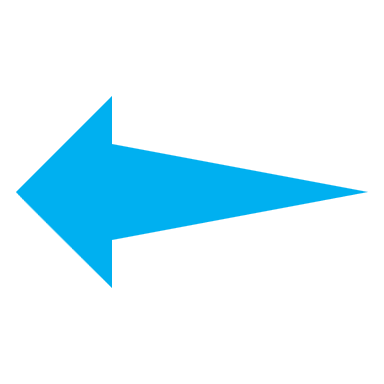 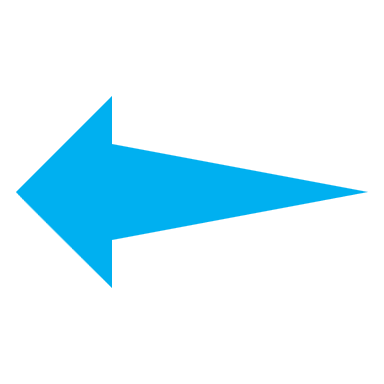 Hillslope
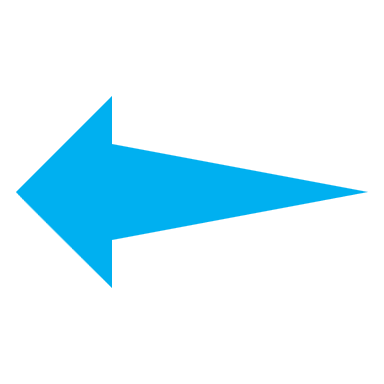 CATFLOW
RO1
RO2
RO3
11
END
R02 – EVENT SCALE
Motivation
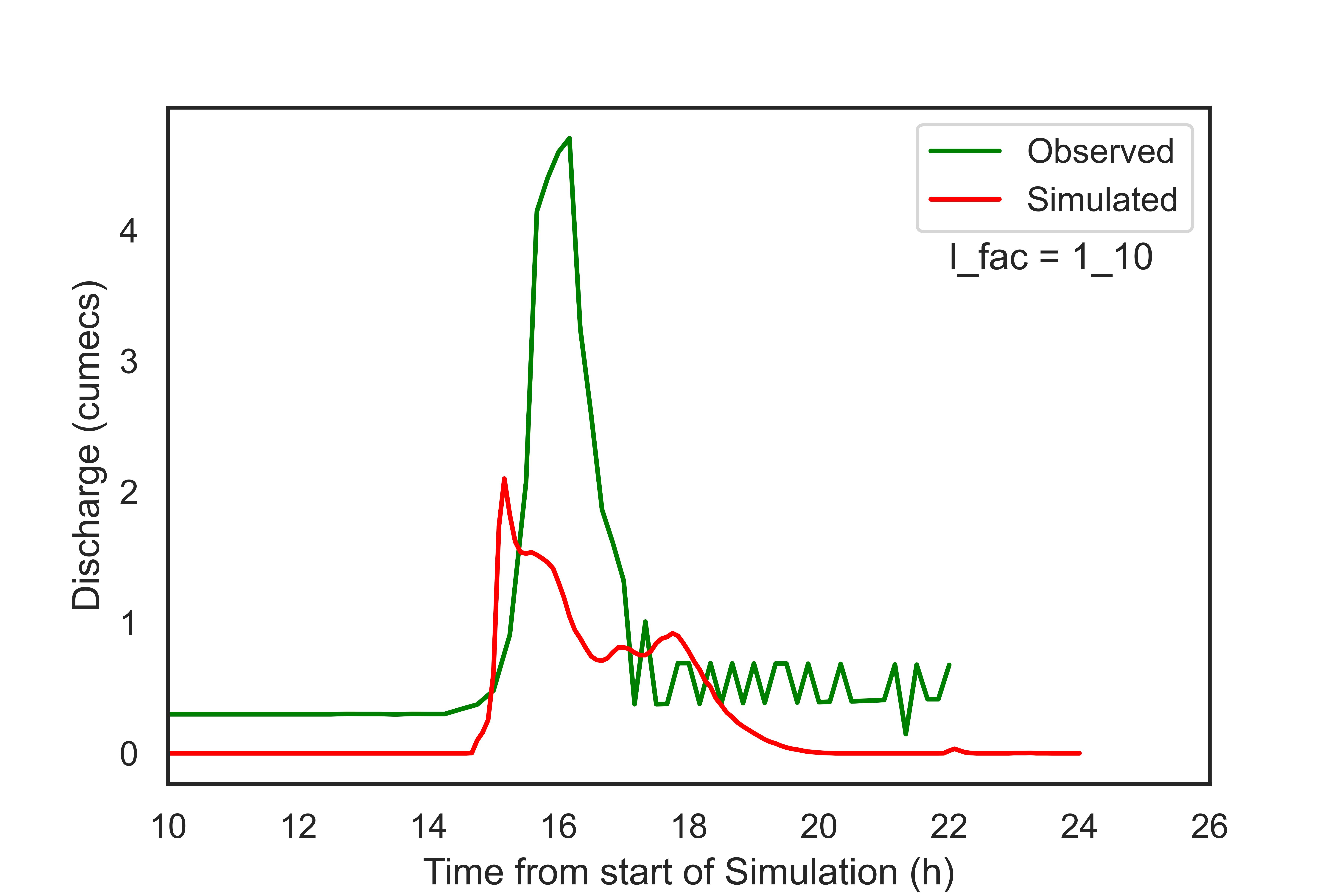 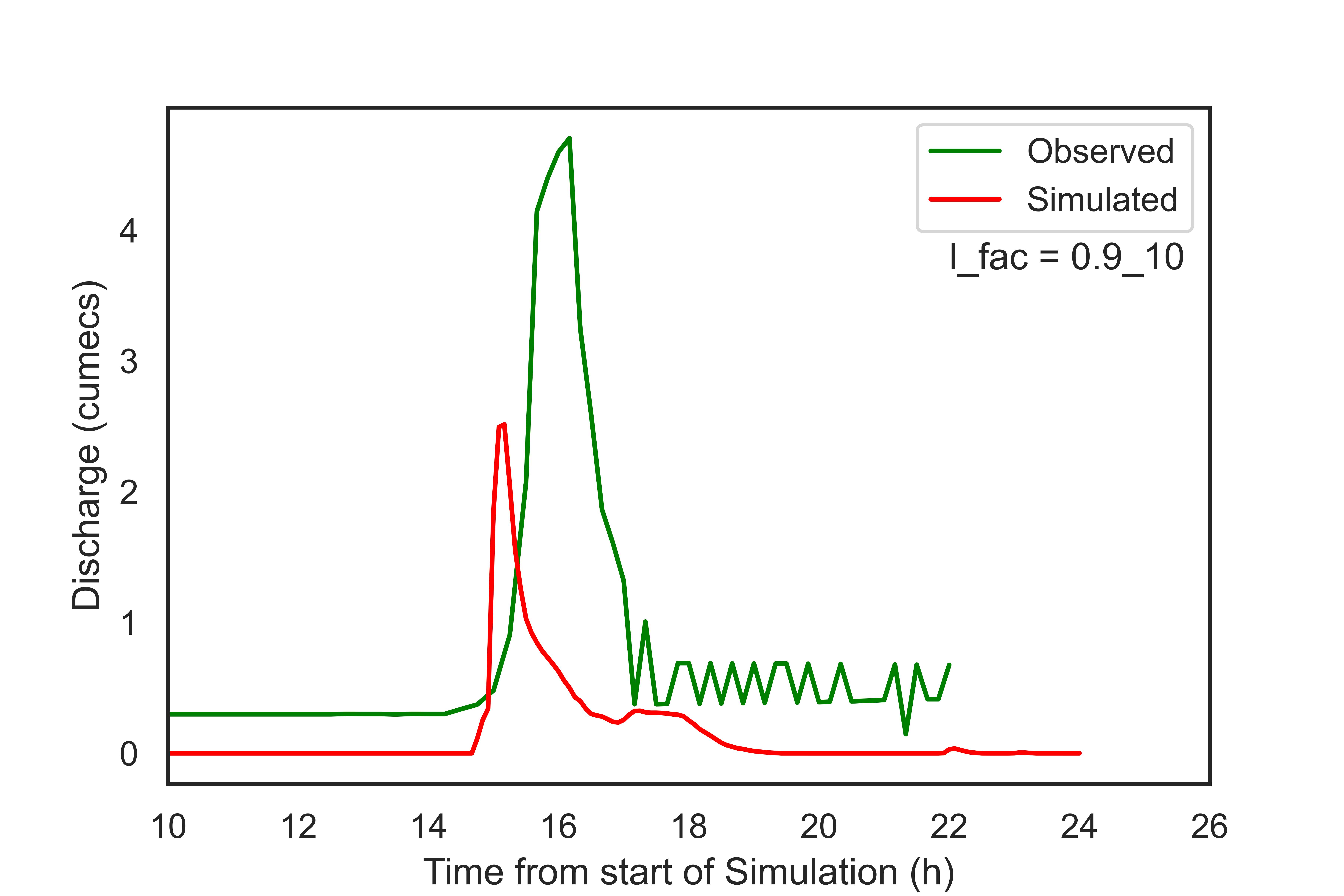 FLASH FLOOD MODELING
Objectives
Hillslope
CATFLOW
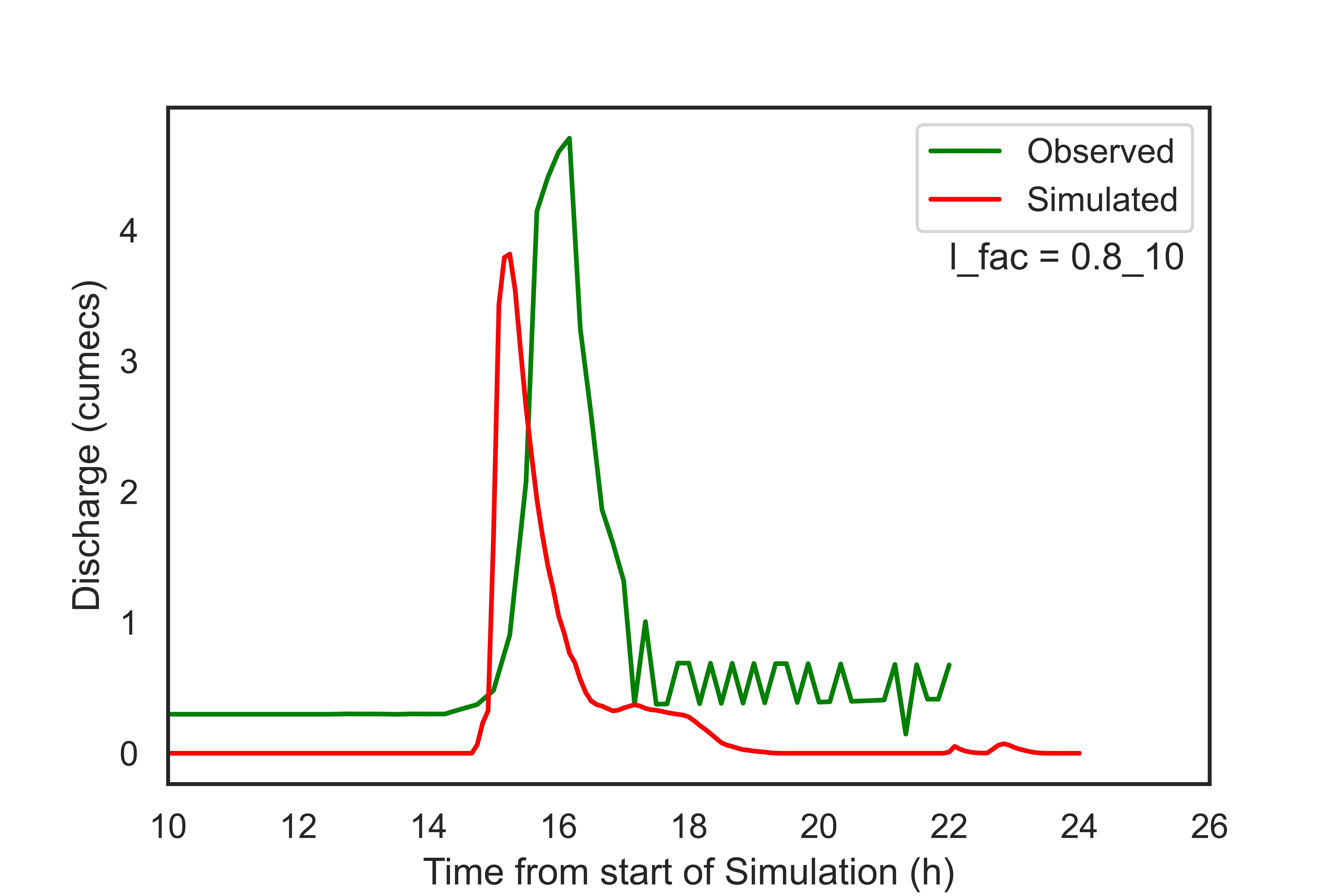 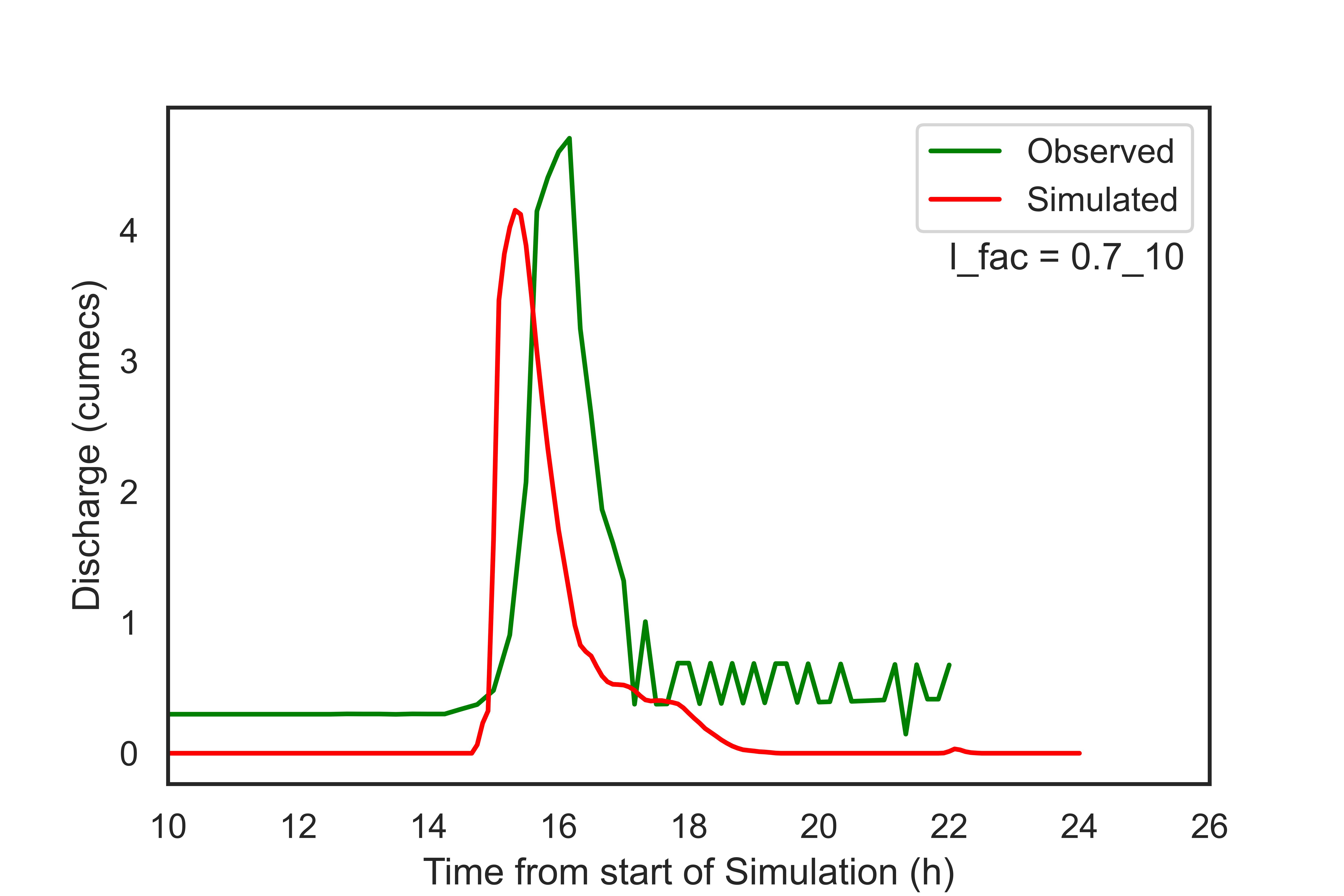 RO1
RO2
RO3
12
END
R03 – MODEL TRANSFER
Motivation
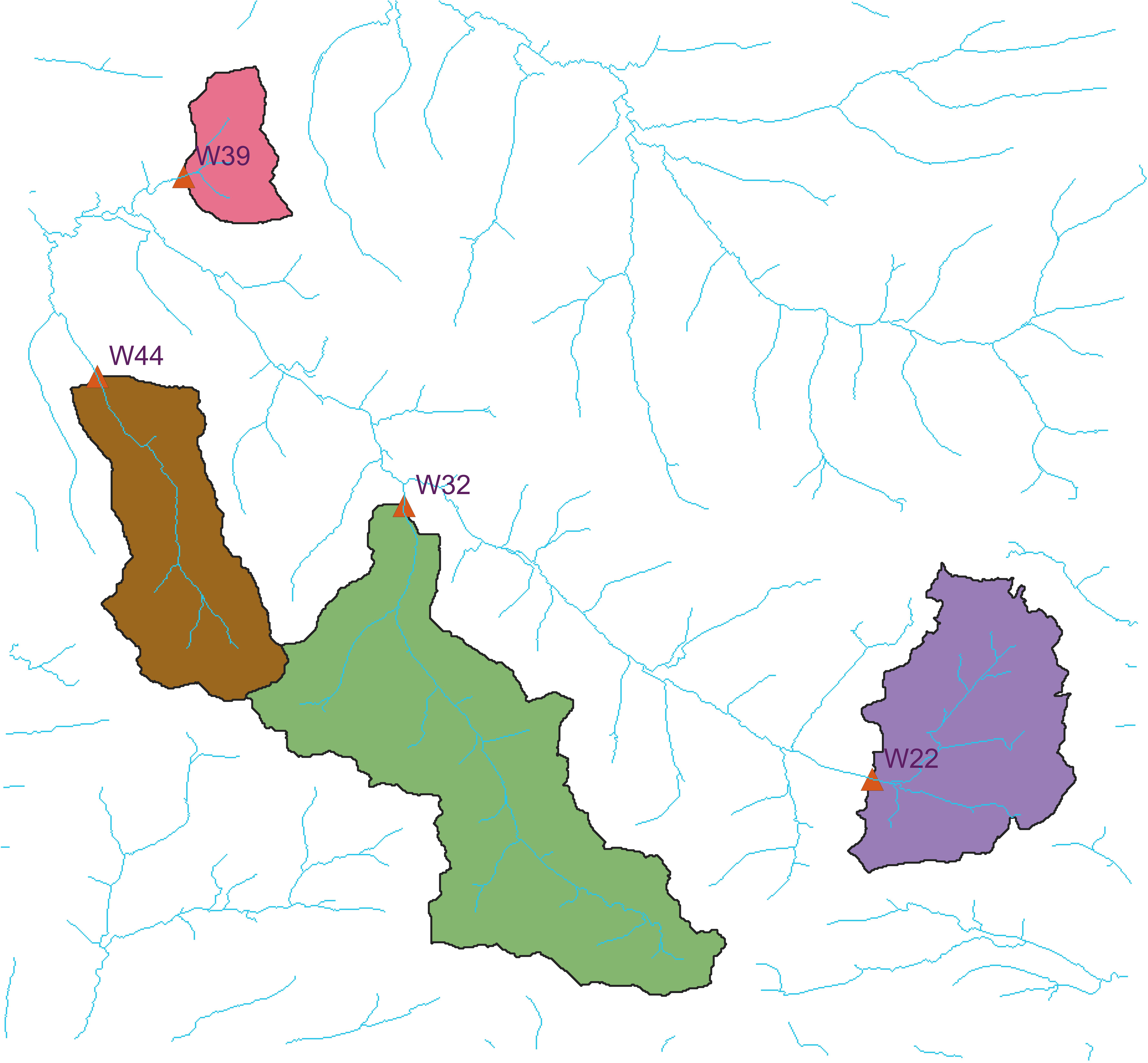 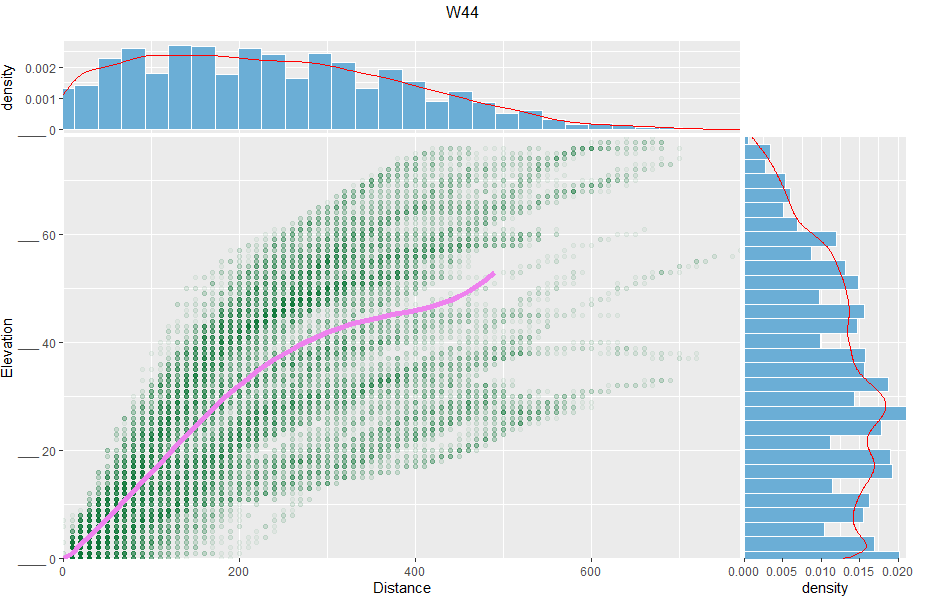 MODEL TRANSFER
Objectives
Hillslope
CATFLOW
RO1
RO2
RO3
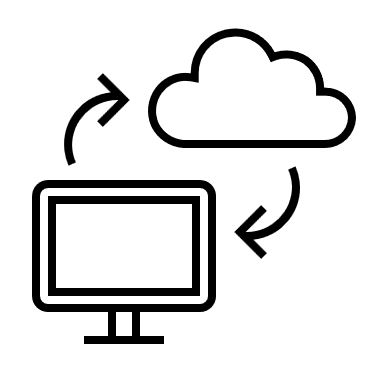 13
END
Work In Progress
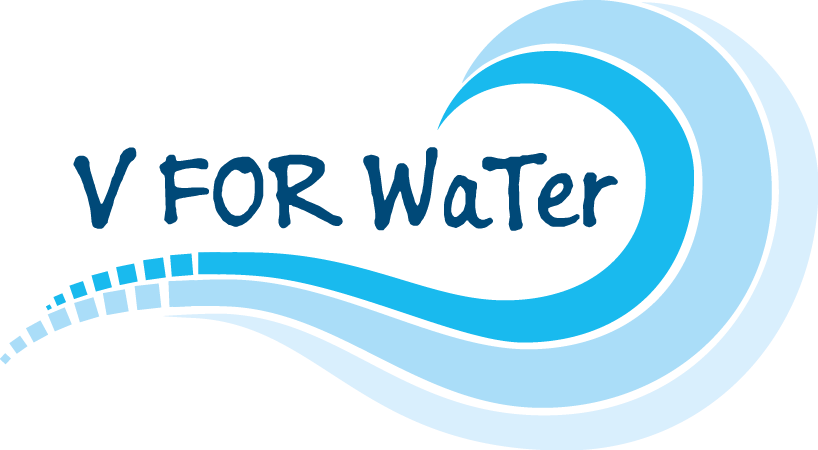 TAKE HOME MESSAGE
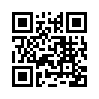 Motivation
VFORWATER Web Portal
Find, Share and Process environmental data
https://www.vforwater.de/
Reanalysis products – shows promising results in capturing the dynamics and initial conditions
Hillslope model approach – simulated the flash flood behaviour
Computationally efficient – potential for forecast mode
Surface sealing effects – important in convective storm events over Krebsbach
CONCLUSIONS
Objectives
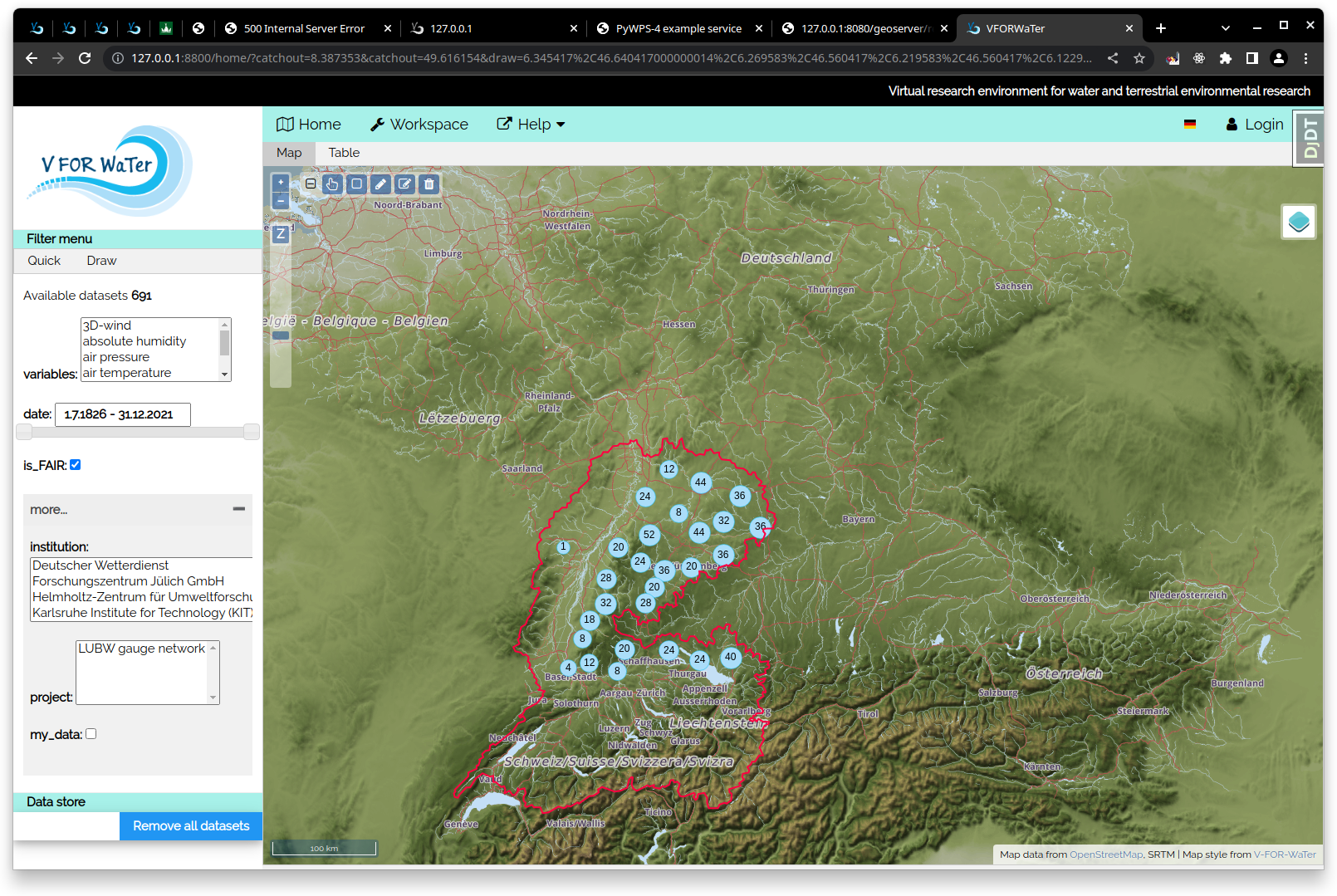 Hillslope
CATFLOW
RO1
RO2
RO3
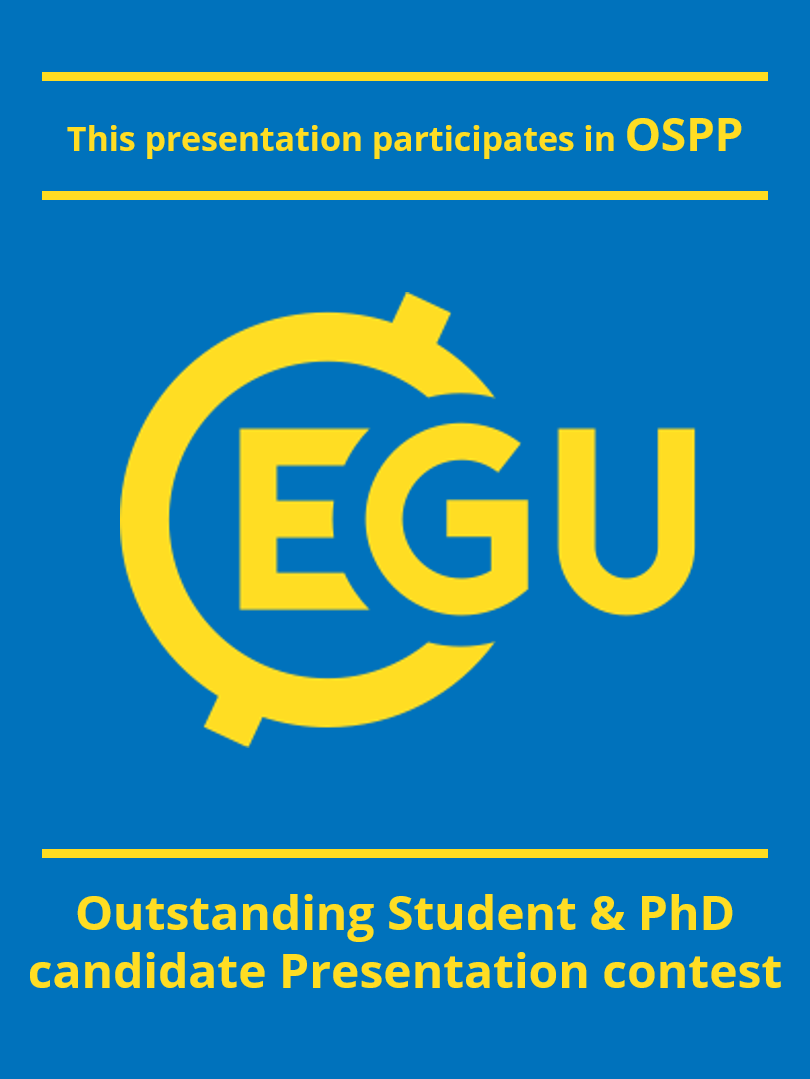 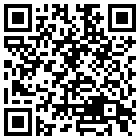 14
END
APPENDIX
Flash floods
The Atlantic
Zeit Online
Stuttgarter Zeitung
Motivation
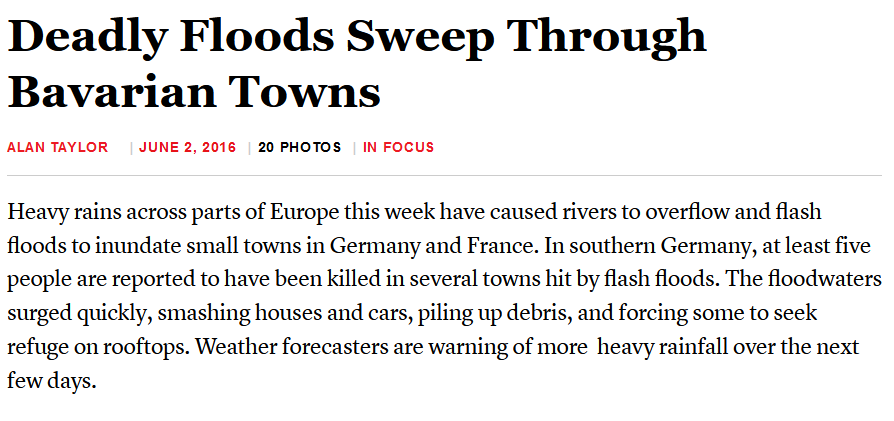 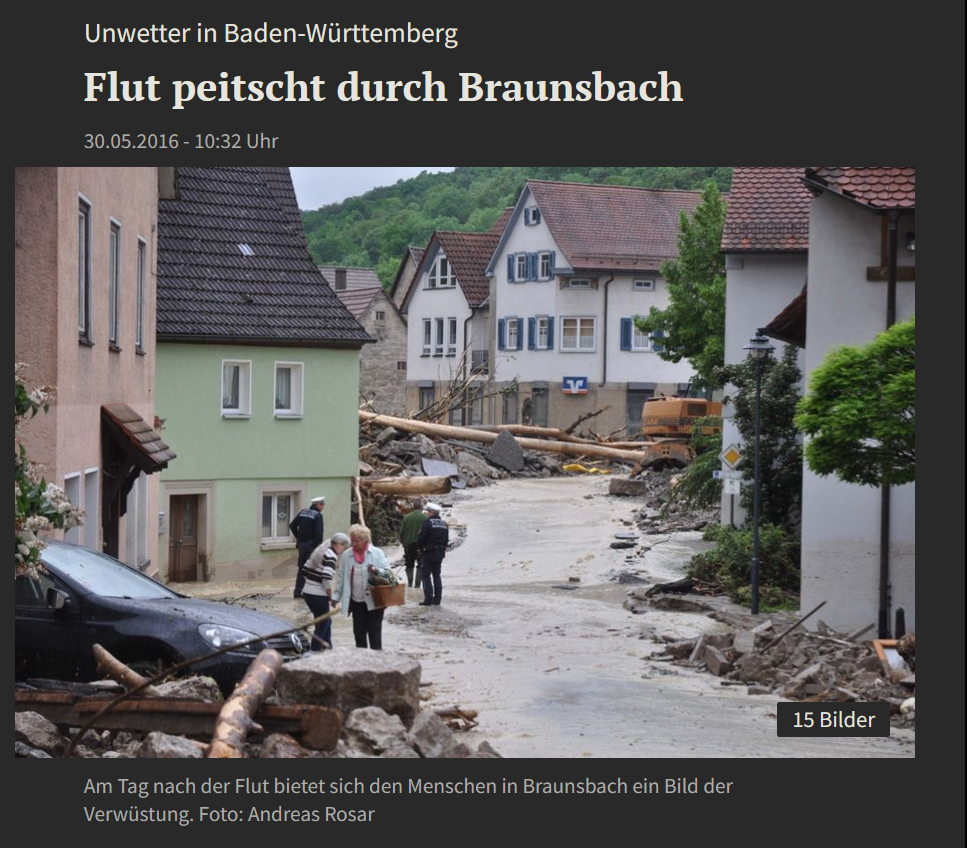 RELEVANCE
Objectives
Hillslope
CATFLOW
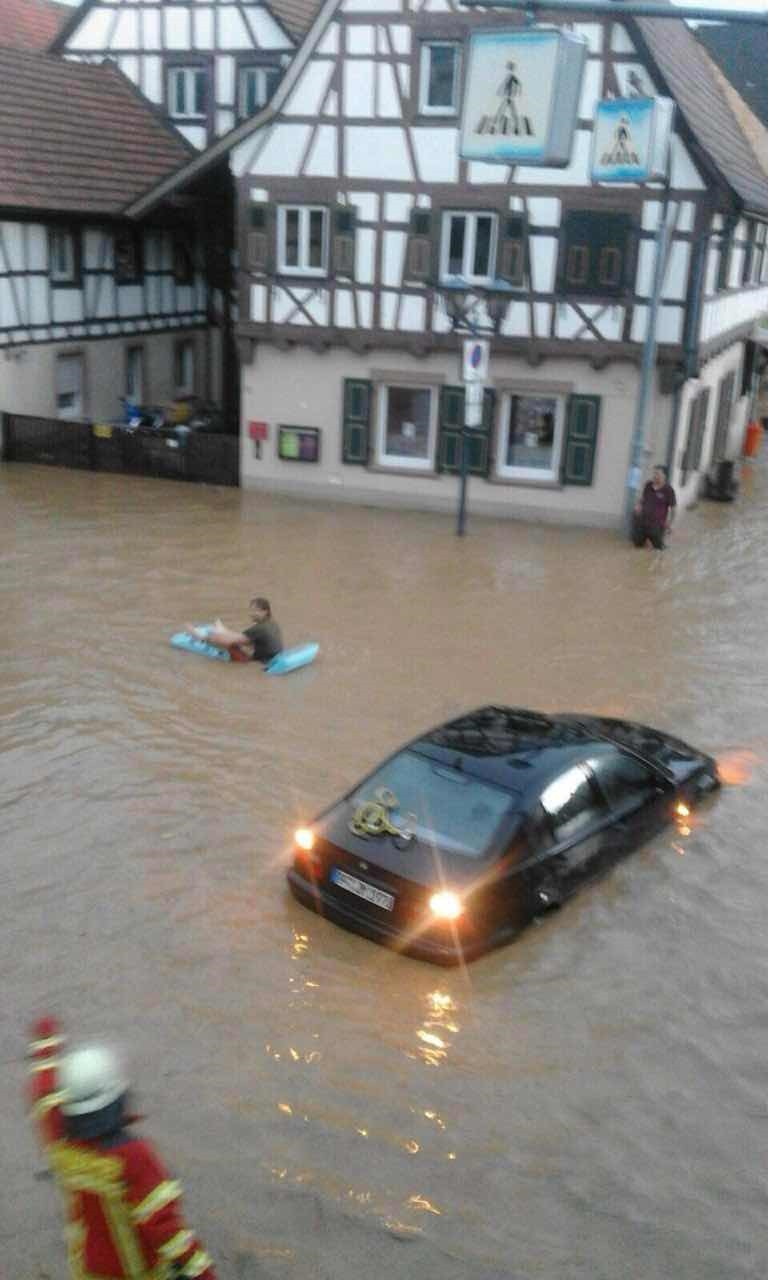 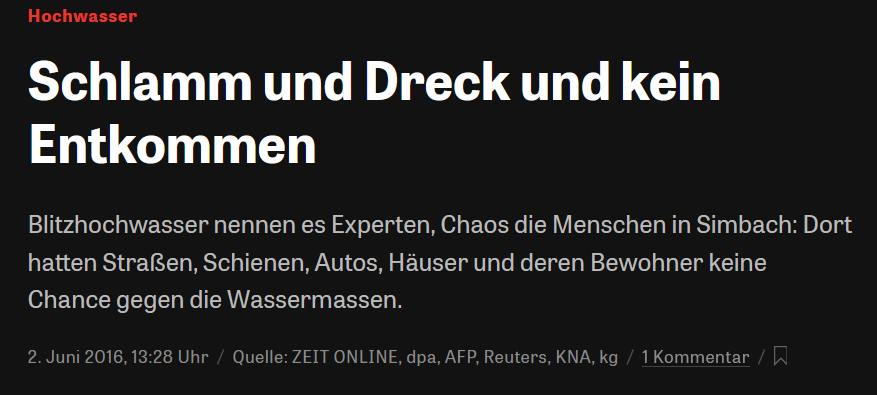 RO1
RO2
RO3
16
END
Flash floods
Motivation
b)
a)
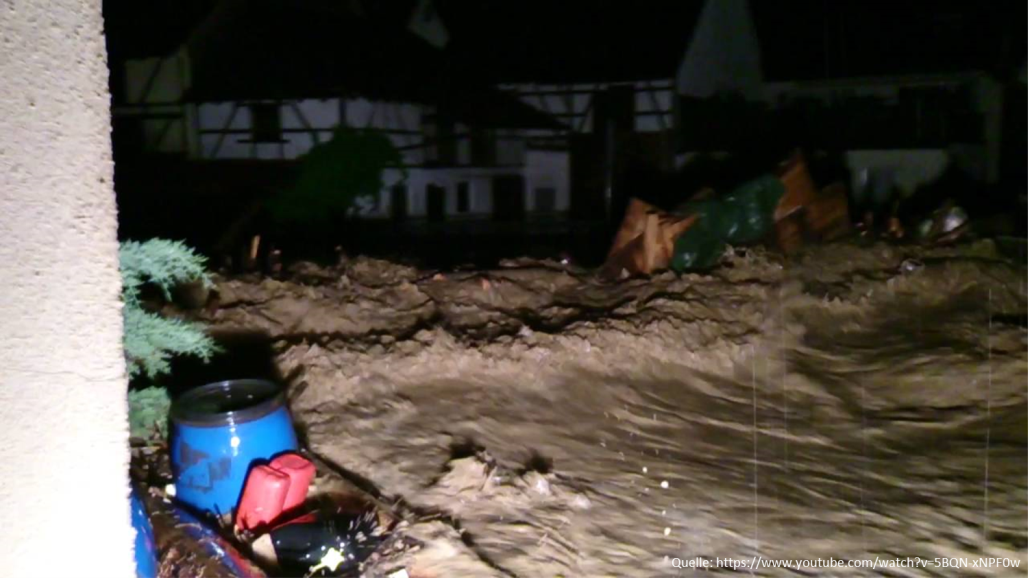 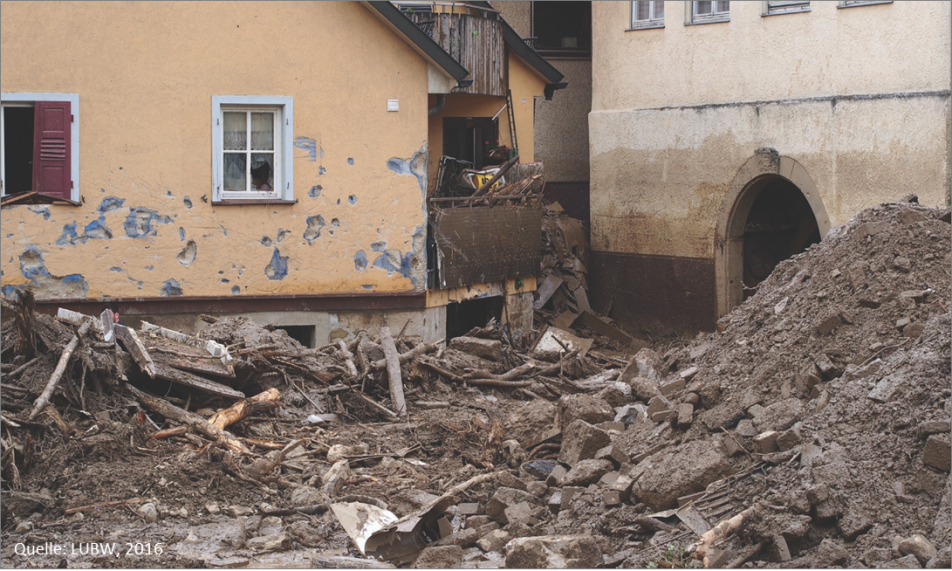 PREVIOUS EVENTS
Objectives
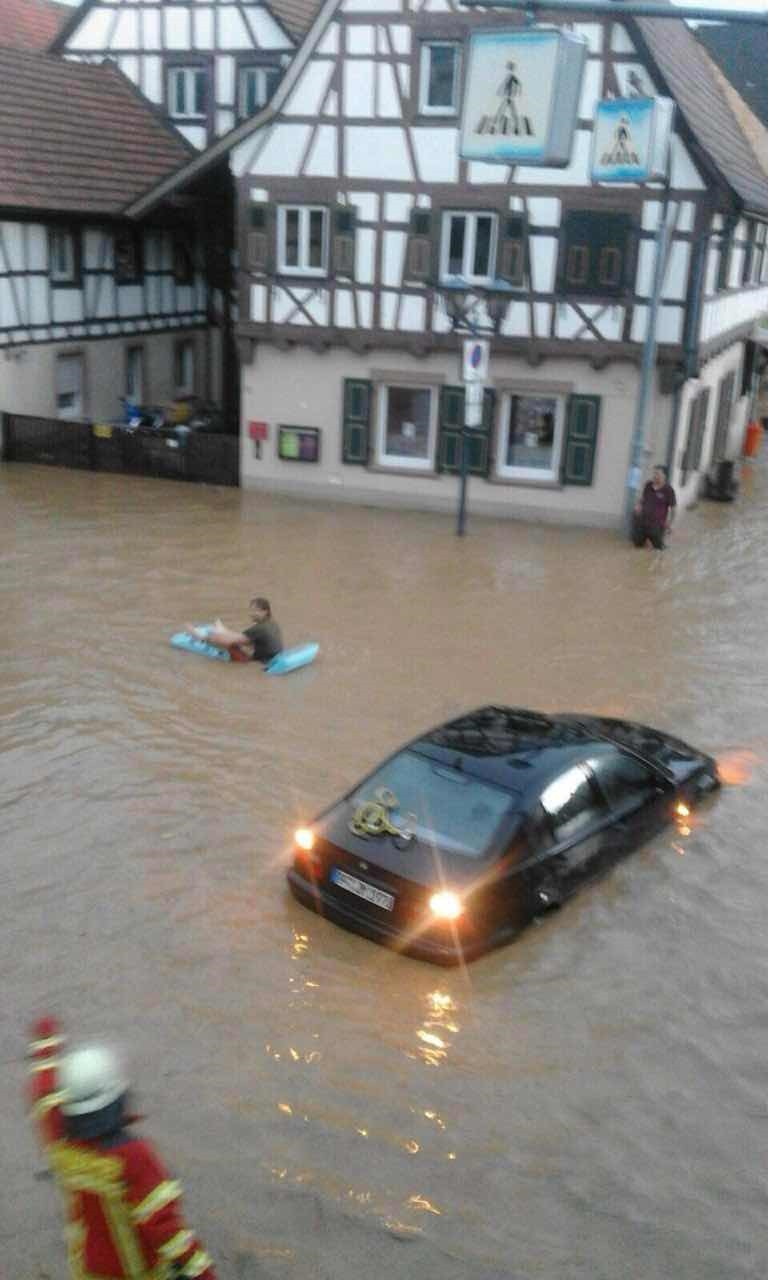 Hillslope
CATFLOW
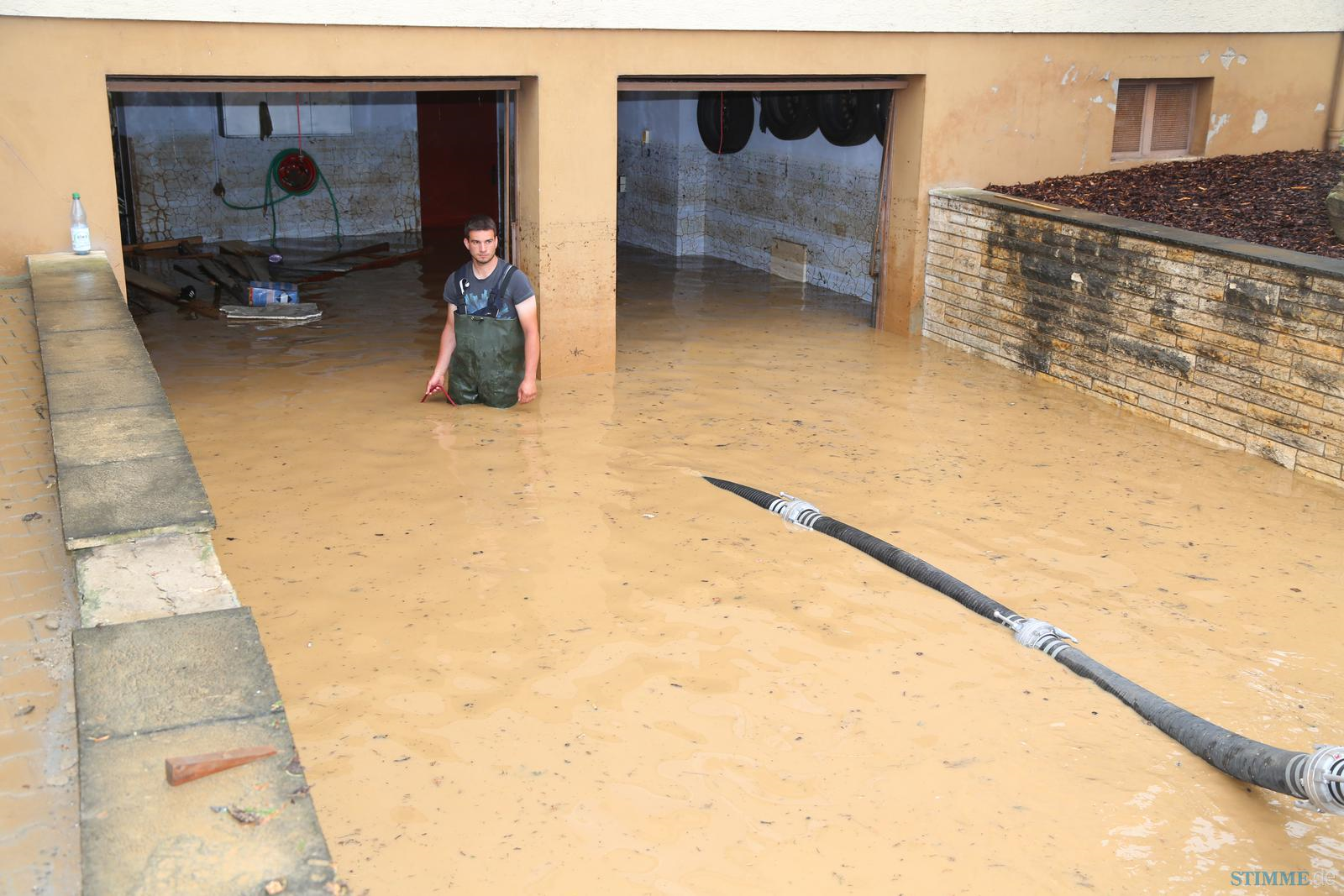 d)
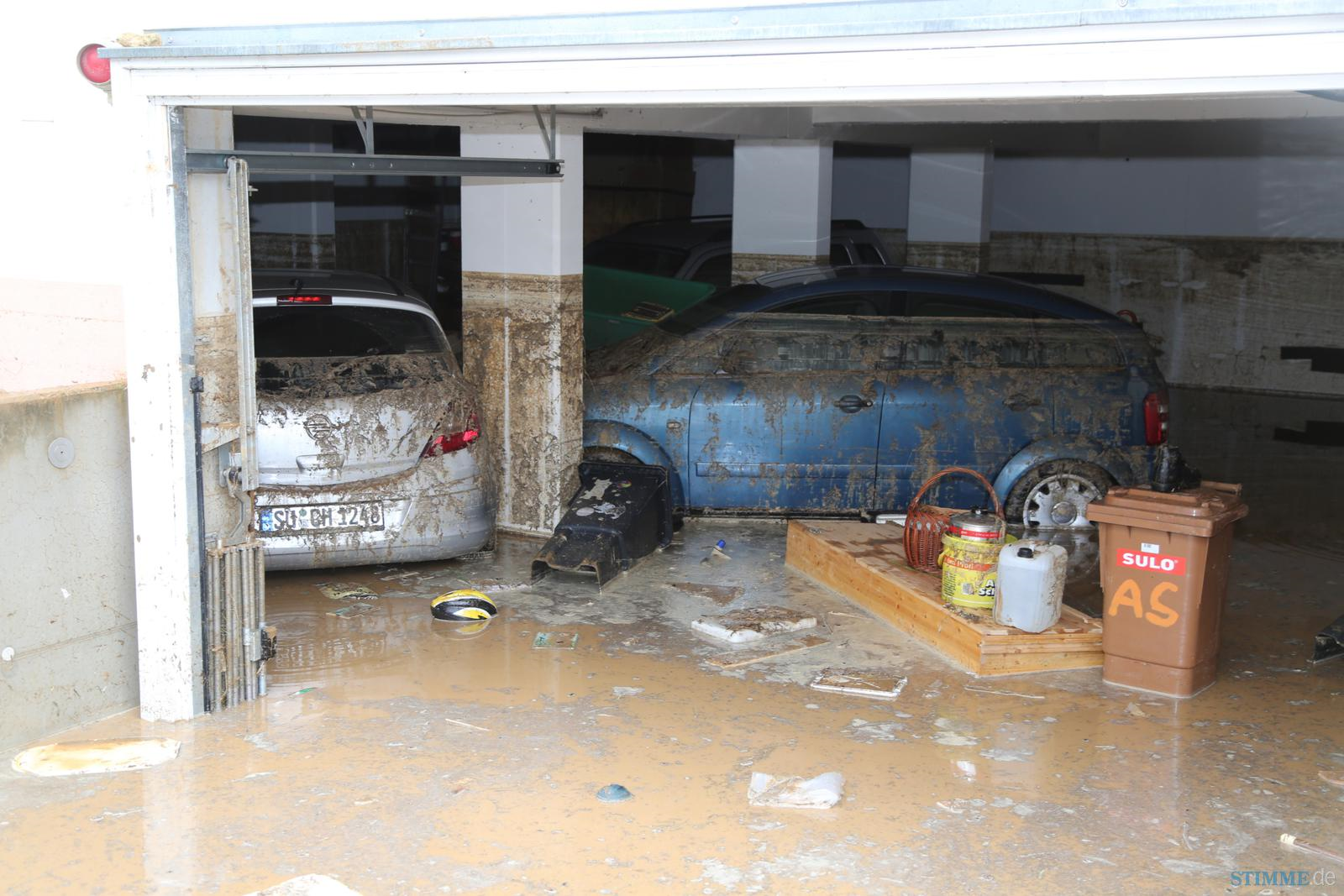 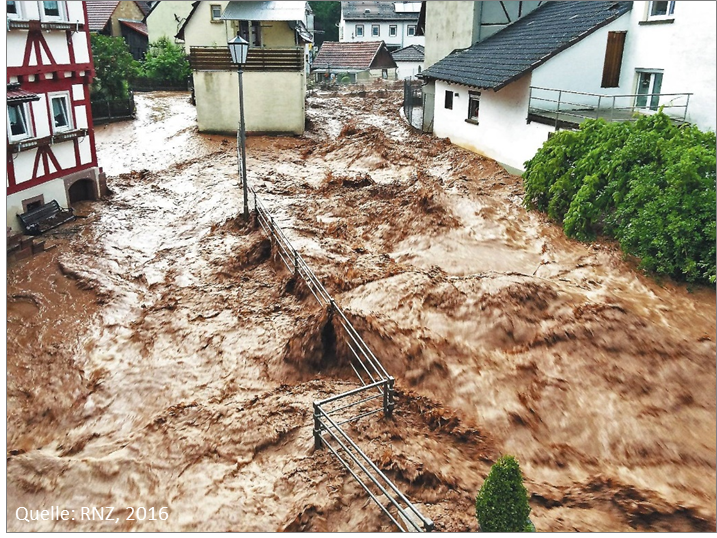 RO1
c)
f)
RO2
e)
RO3
© Hans Göppert
Allfeld
Braunsbach
Stein
Eppingen
Neckargerach
Eppingen
17
END
Flash floods
Motivation
PREVIOUS events
Objectives
Hillslope
CATFLOW
RO1
RO2
RO3
18
END
© Göppert, 2019
STUDY AREA
Motivation
KRAICHGAU
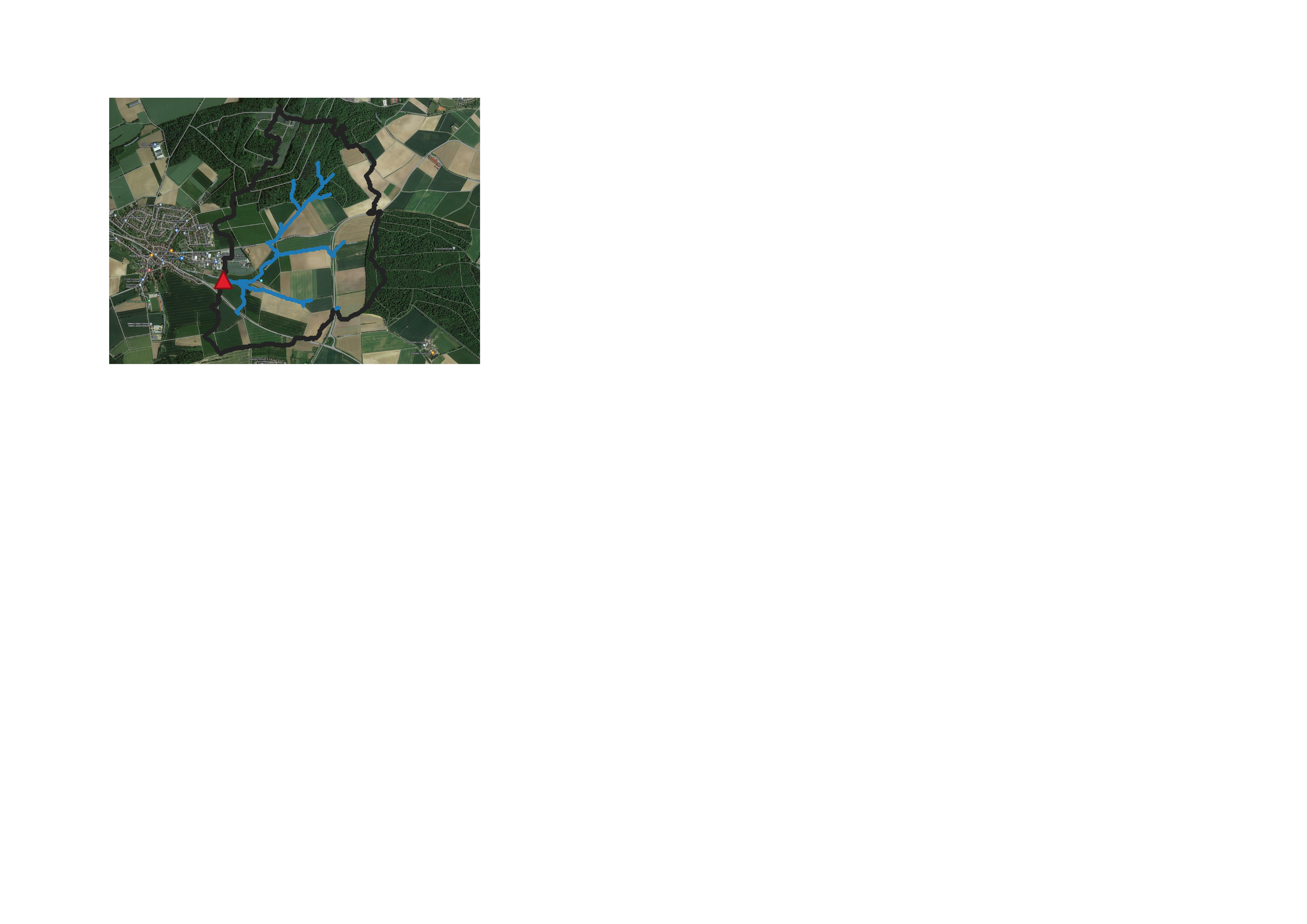 Elsenz-Schwarzbach catchment, Baden Wurttemberg, Germany
Flood Reservoir – HRB Obergimpern, W22
Around 5 km northwest of Bad Rappenau
Krebsbach Brook
Major storm event on 08.06.2016 (Reservoir was flooded)
Objectives
Hillslope
CATFLOW
RO1
RO2
RO3
19
END
Zweckverband Hochwasserschutz
Einzugsgebiet Elsenz-Schwarzbach
REPRESENTATIVE HILLSLOPE
Motivation
THE hillslope
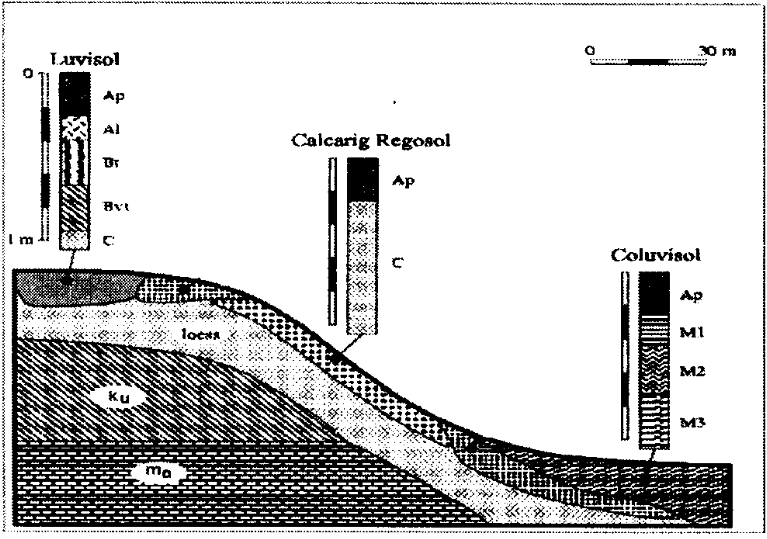 Objectives
Hillslope
CATFLOW
RO1
From ZEHE et al 2001
RO2
RO3
20
END
Van genuchten soil parameters (ZEHE 1997)
REPRESENTATIVE HILLSLOPE
Motivation
THE hillslope
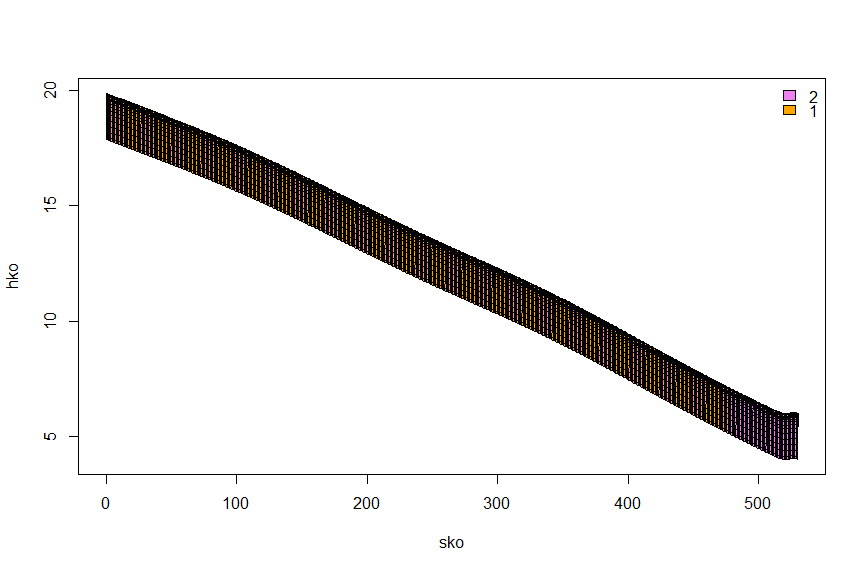 Total Depth – 2 m
Objectives
Hillslope
CATFLOW
RO1
RO2
RO3
21
END
CLIMATE DATA
Motivation
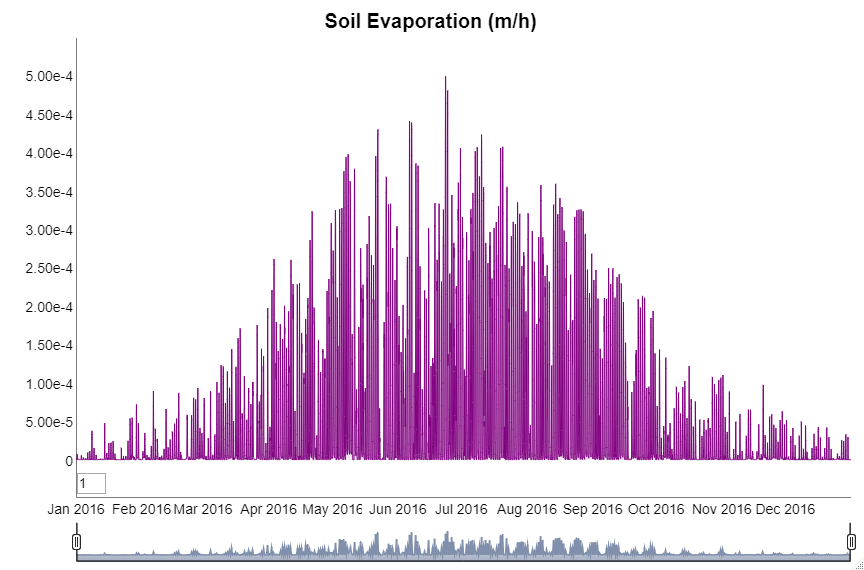 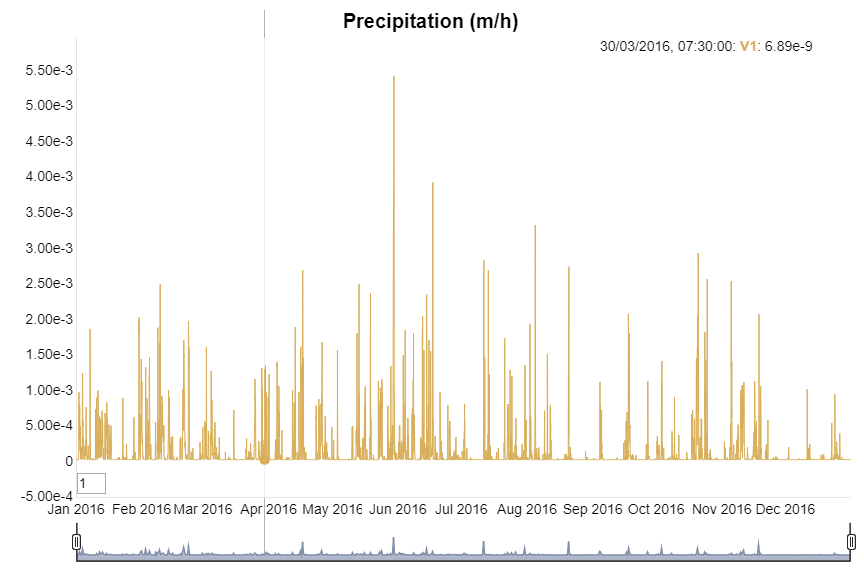 ERA5 LAND HOURLY
Objectives
Hillslope
CATFLOW
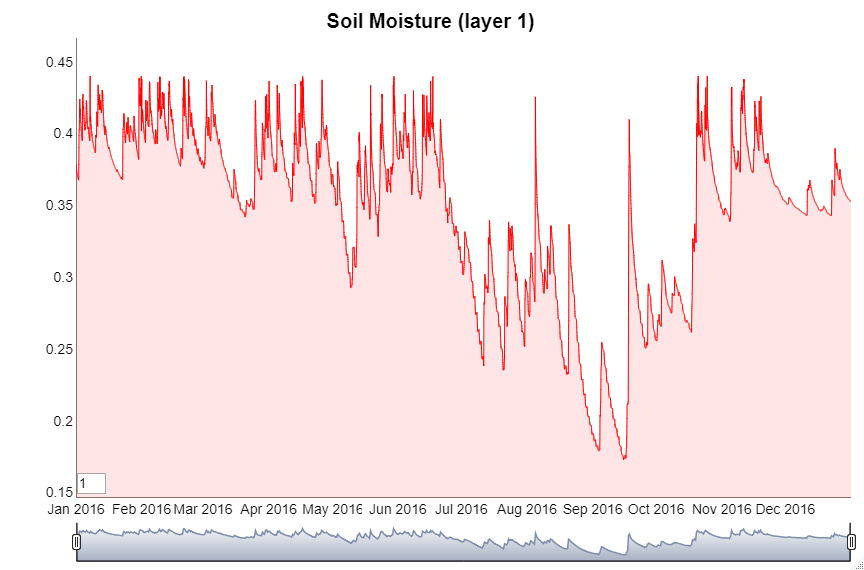 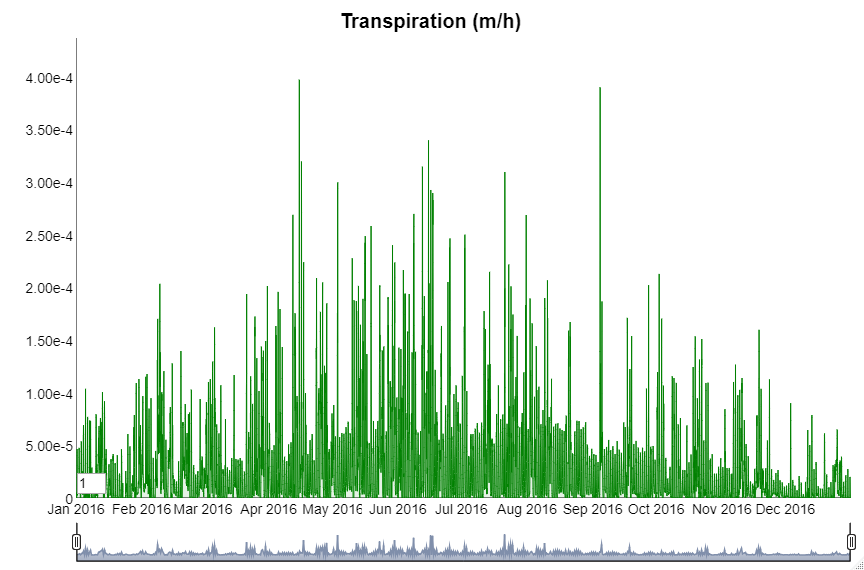 RO1
RO2
RO3
22
END
ERA5 Land
R01 – yearly model
Motivation
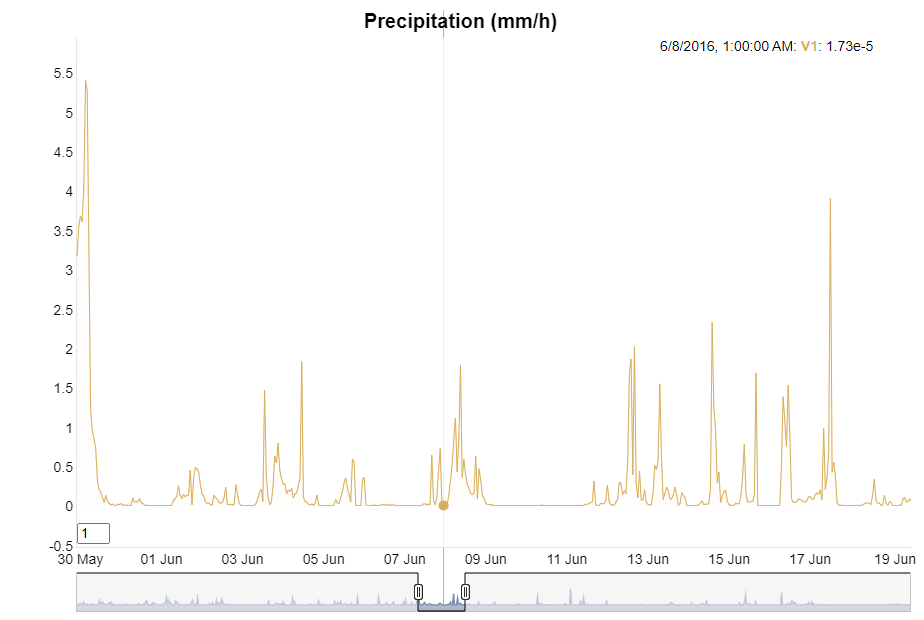 Model run with climate data
Objectives
Transfer to event scale.
The hourly gridded ERA5 product doesn’t help in capturing the convective storms
 Precipitation forcing switched to radar-based.
Hillslope
CATFLOW
RO1
RO2
RO3
23
END
R01 – yearly model
Motivation
Model run with climate data
Objectives
Hillslope
CATFLOW
RO1
RO2
RO3
24
END
Motivation
R02 – event scale
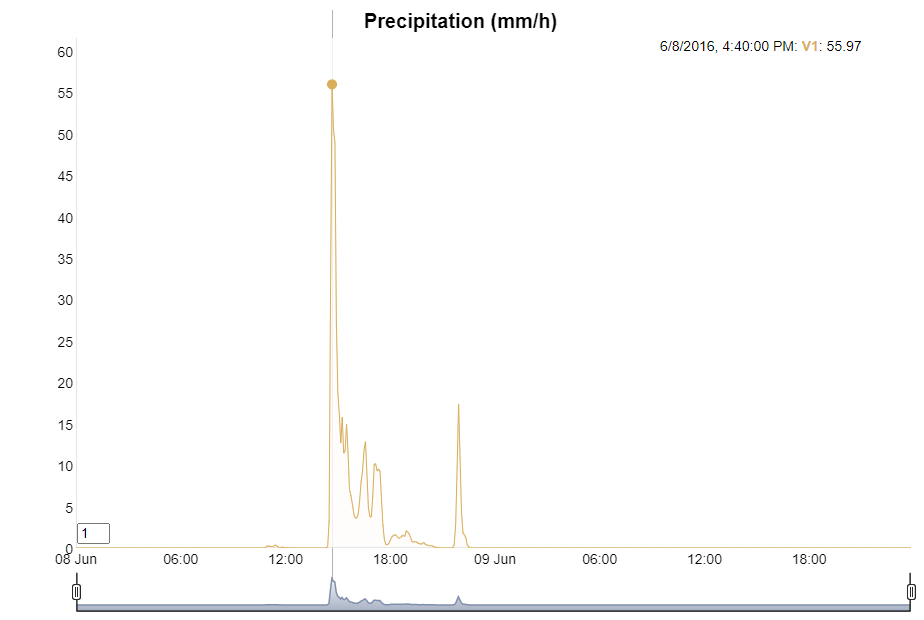 Radar precipitation
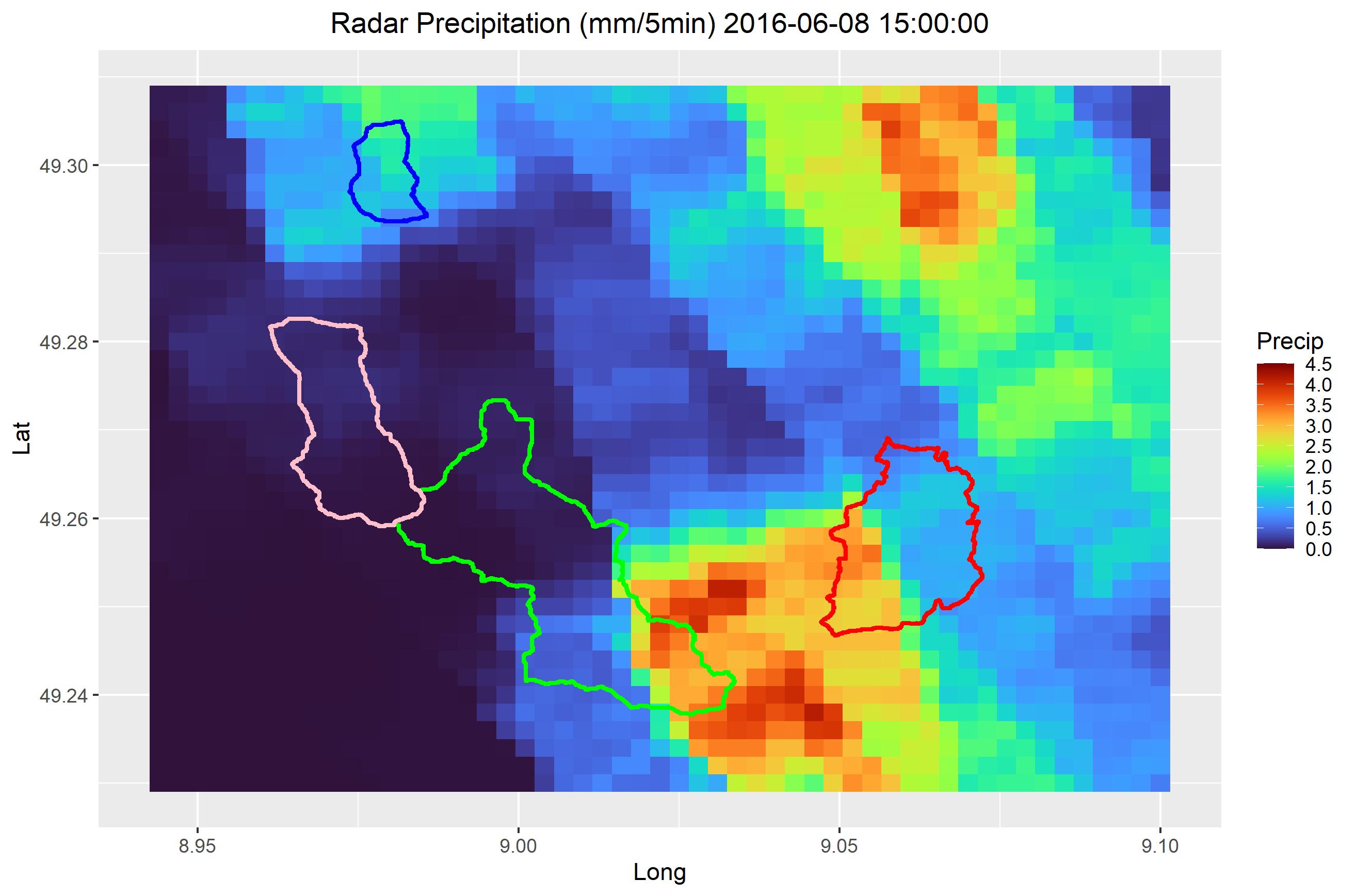 Objectives
Hillslope
Commercial radar precipitation 
     product – Kachelmann
Captures the severity of the storm
Maximum intensity > 50 mm/h
CATFLOW
RO1
RO2
RO3
25
END